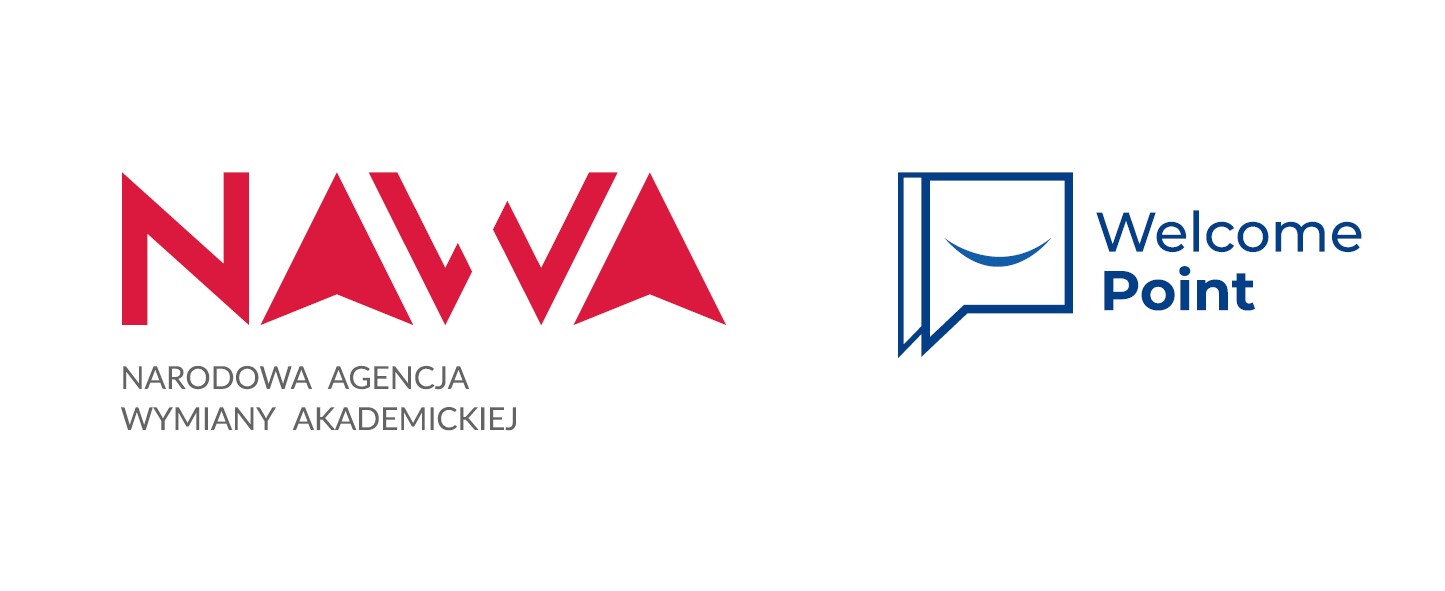 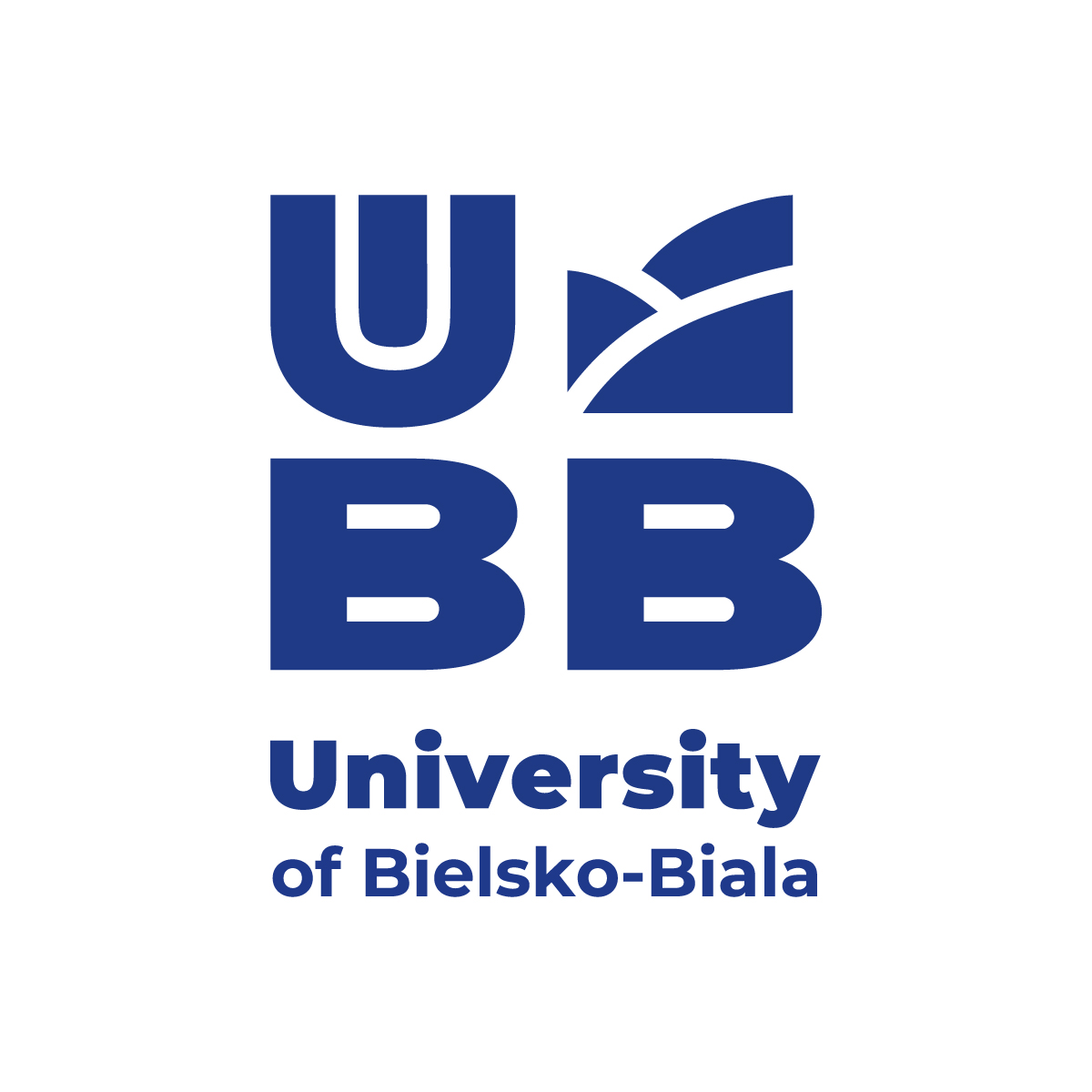 www.ubb.edu.pl/en
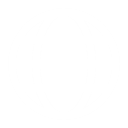 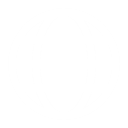 Lekcja 15.Czas wolny
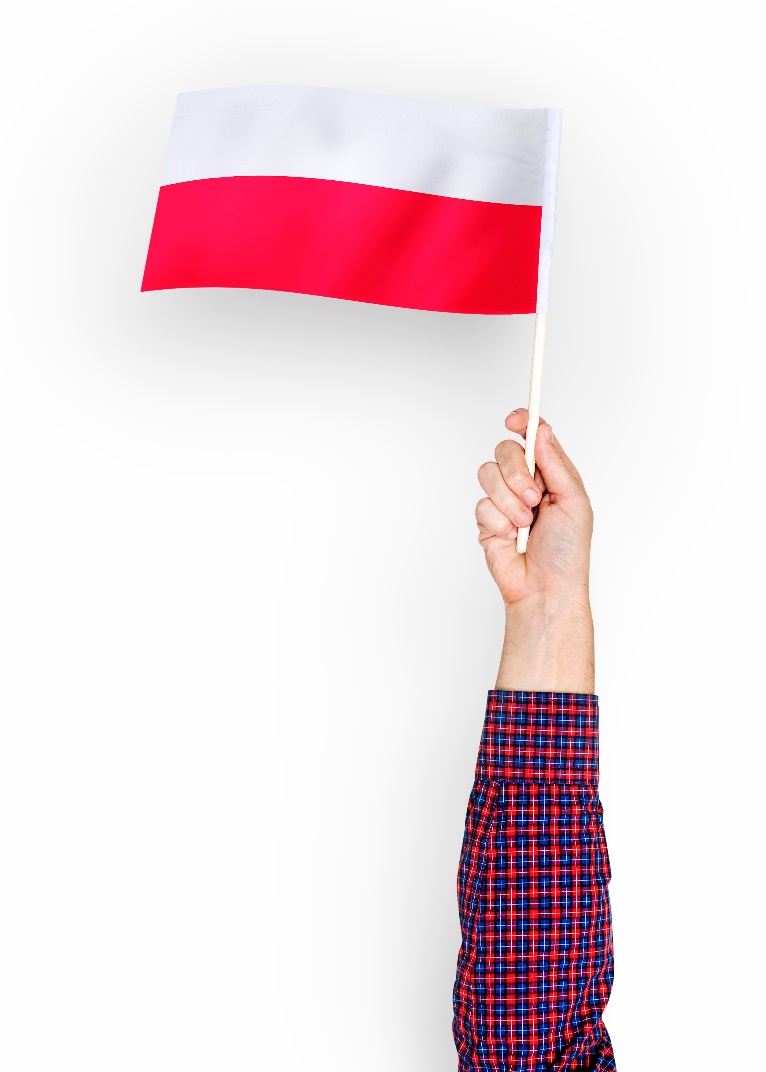 Lesson 15.
Free time
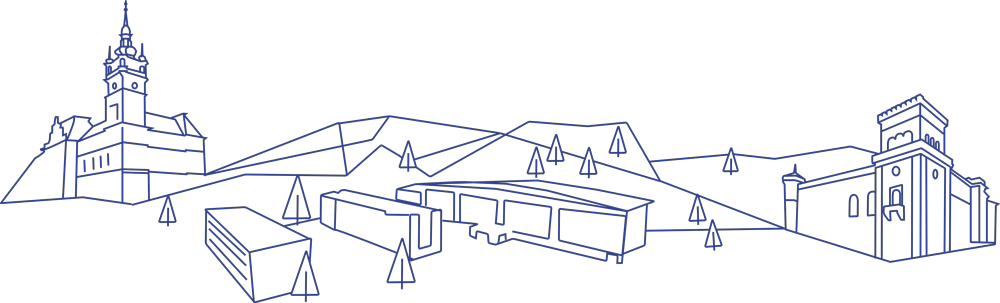 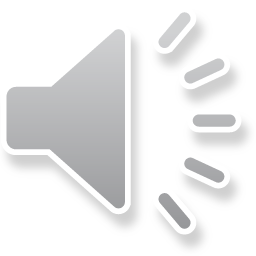 www.ubb.edu.pl
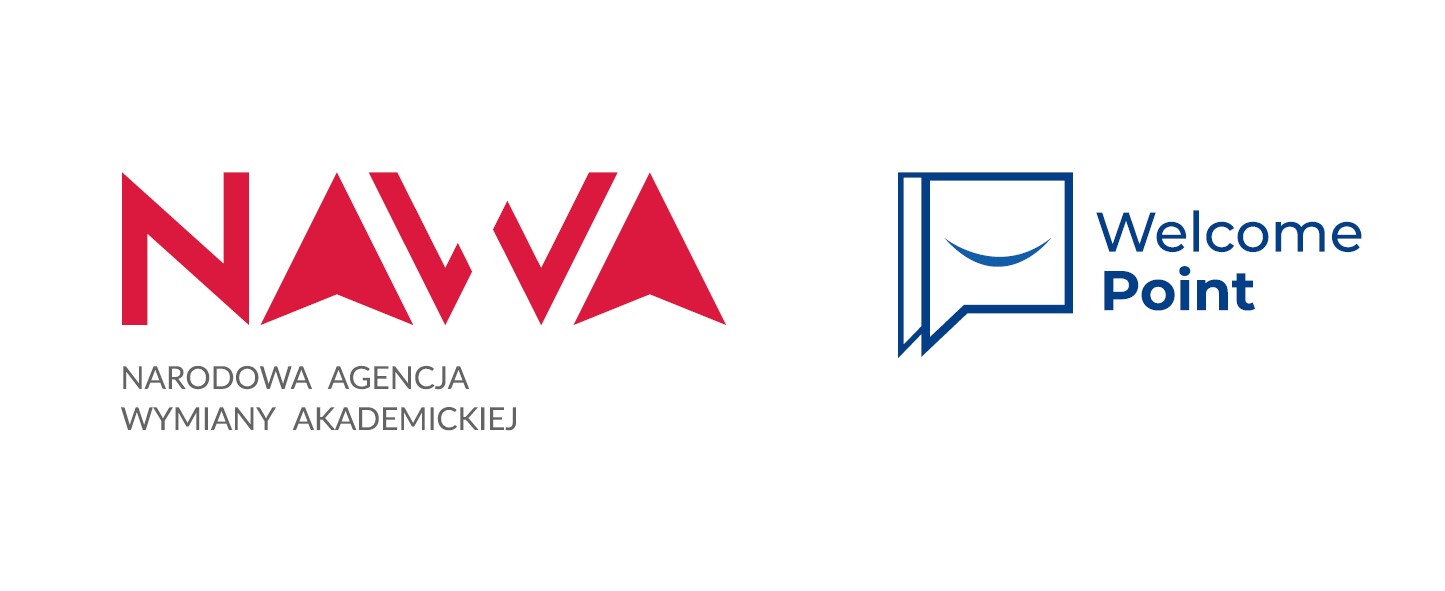 Spis treściTable of Contents
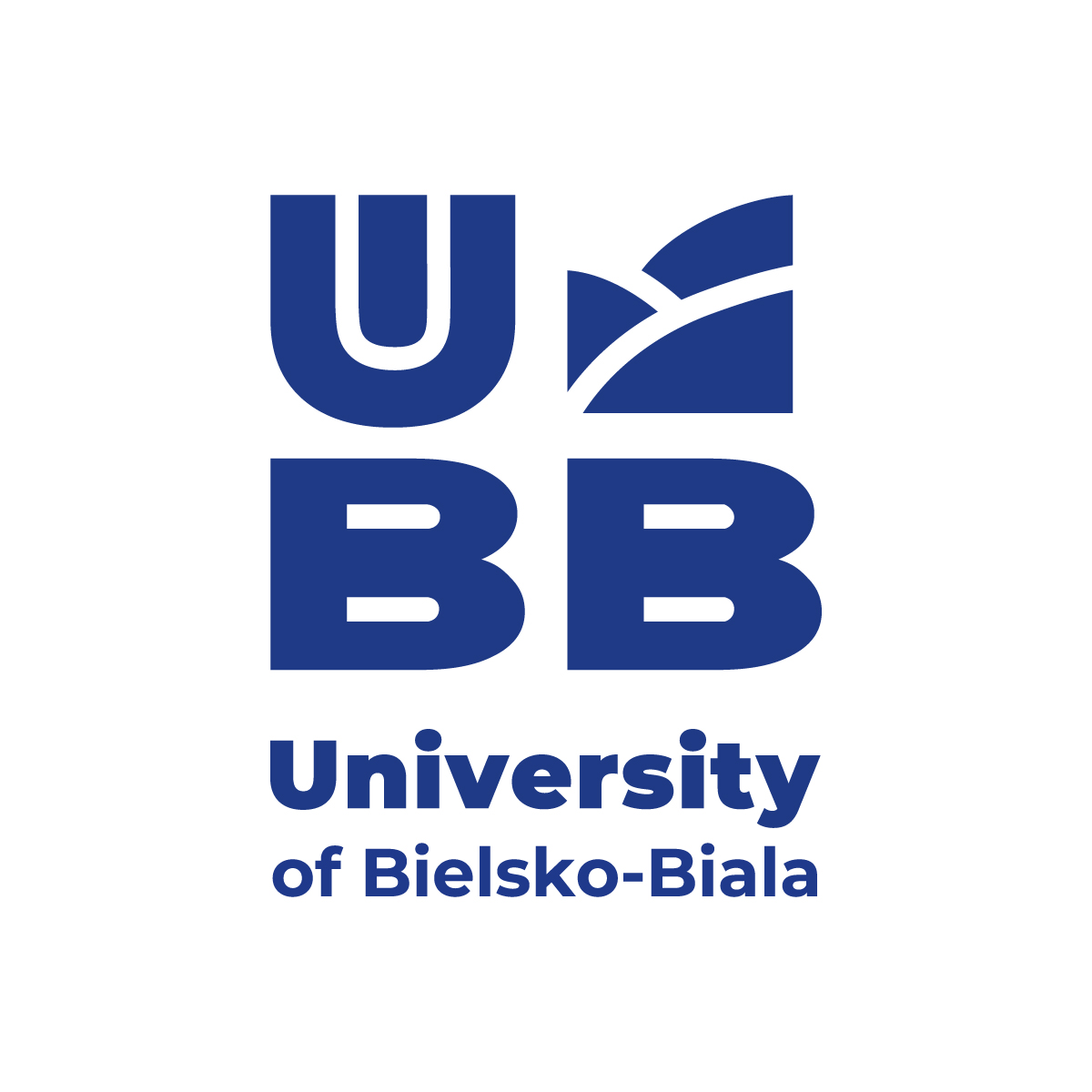 w wolnym czasie?
  …in (your) free time? 
Co można robić w Bielsku-Białej
   What can you do in Bielsko-Biała?
Propozycja spotkania – przyjmowanie i odrzucanie 
    Meeting proposal – accepting and rejecting
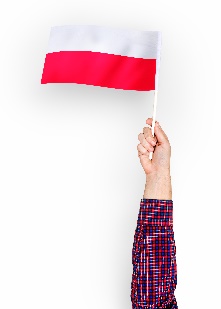 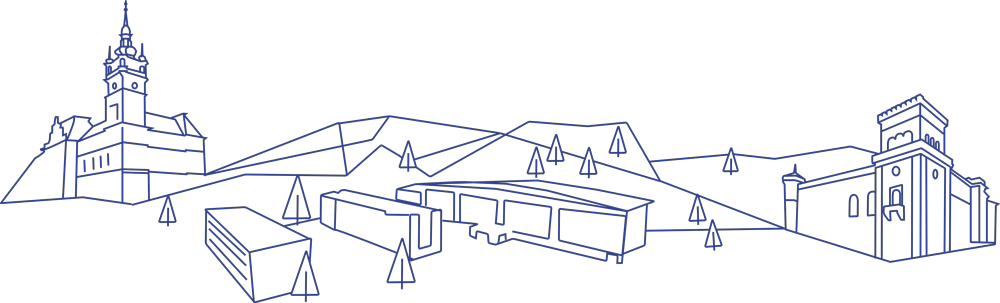 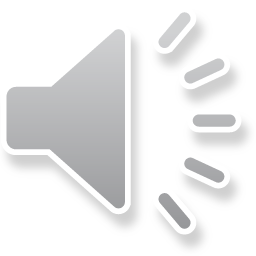 www.ubb.edu.pl
Lekcja 15. Czas wolny
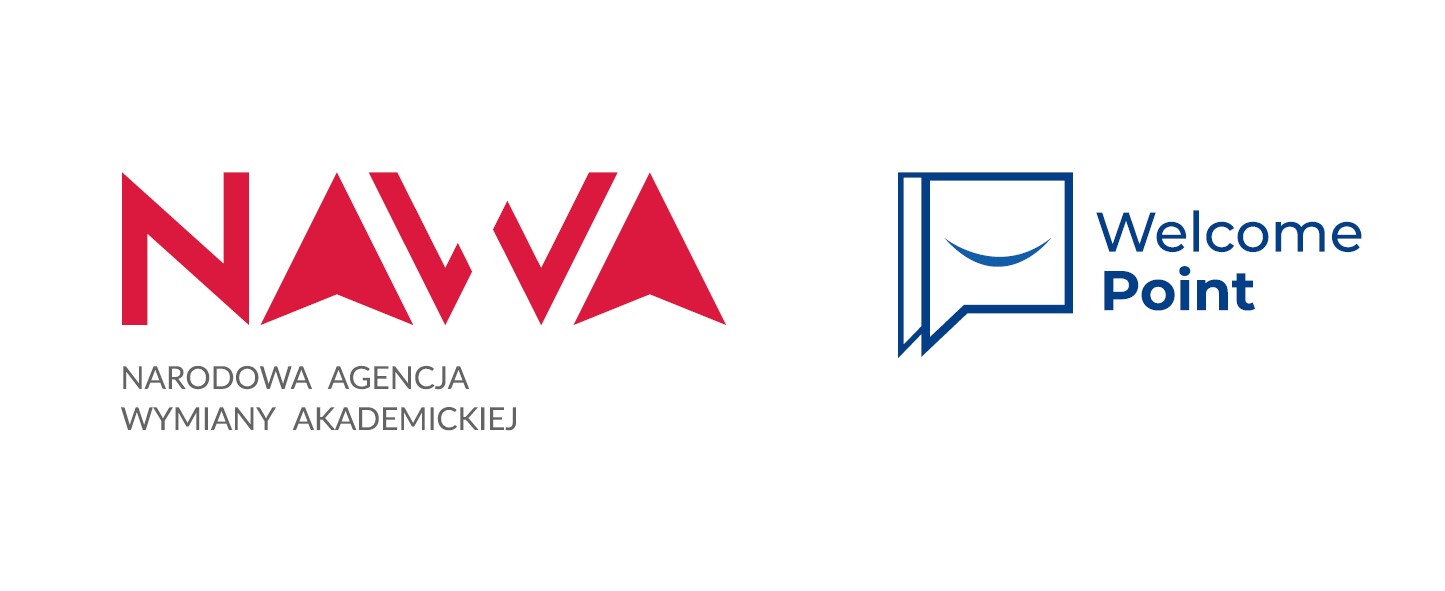 … w wolnym czasie…in my free time
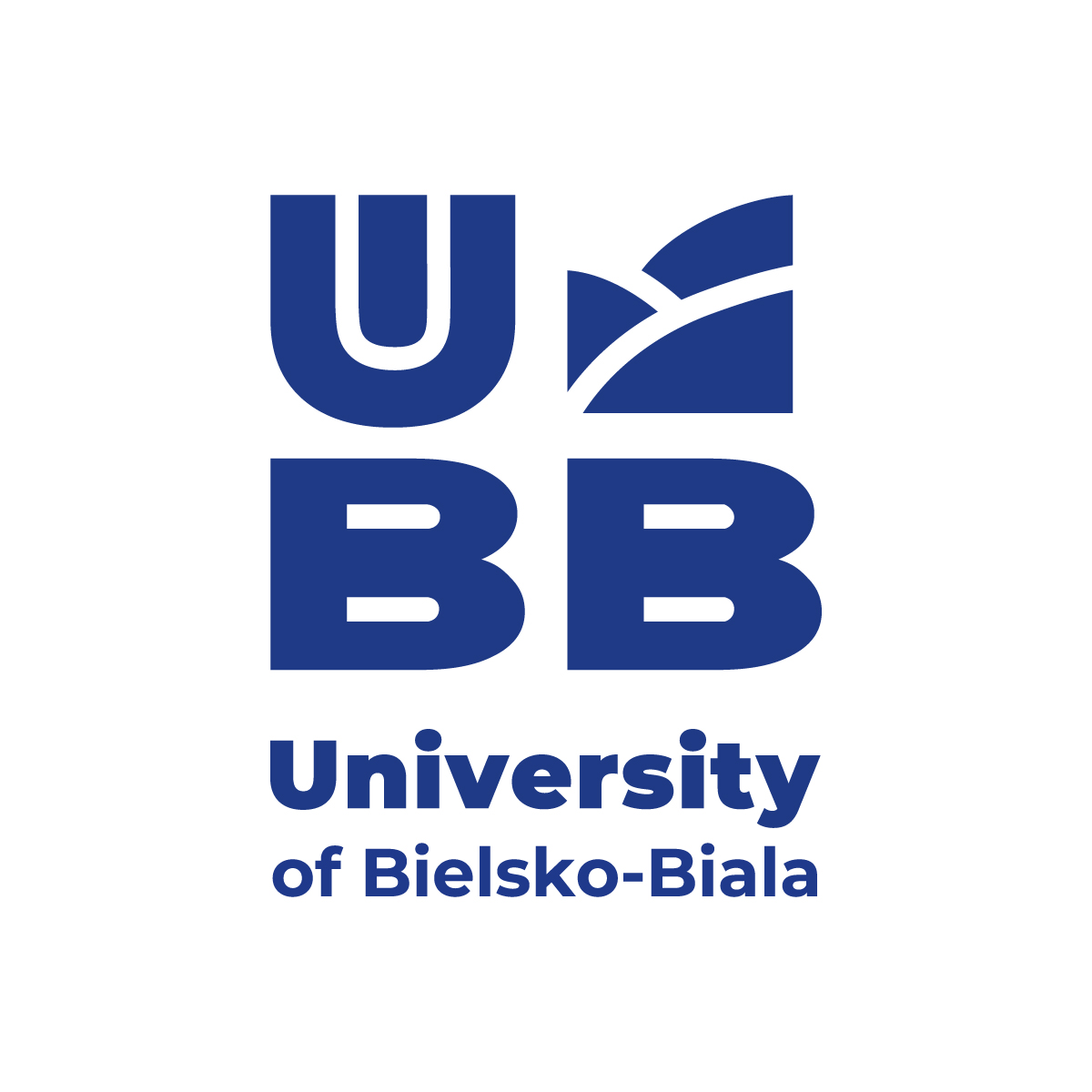 oficjalnie
nieoficjalnie
Co pani/pan lubi robić?
  What do you like to do, madame/sir?

Co pani/pan lubi robić w wolnym czasie?
  What do you like to do in your free time, madame, sir?
Co lubisz robić?
  What do you like to do?

Co lubisz robić w wolnym czasie?
  What do you like to do in your free time?
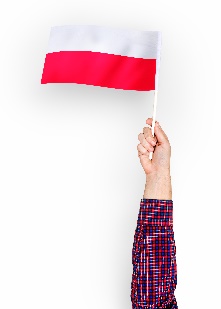 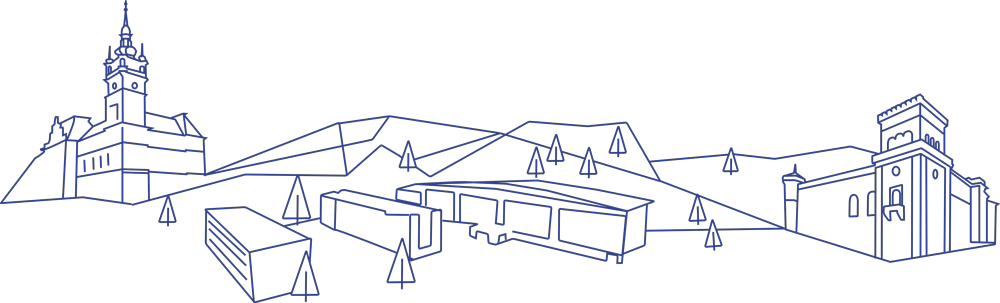 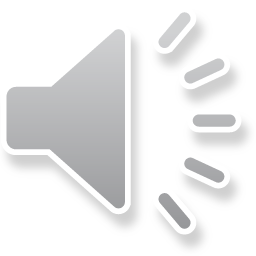 www.ubb.edu.pl
Lekcja 15. Czas wolny
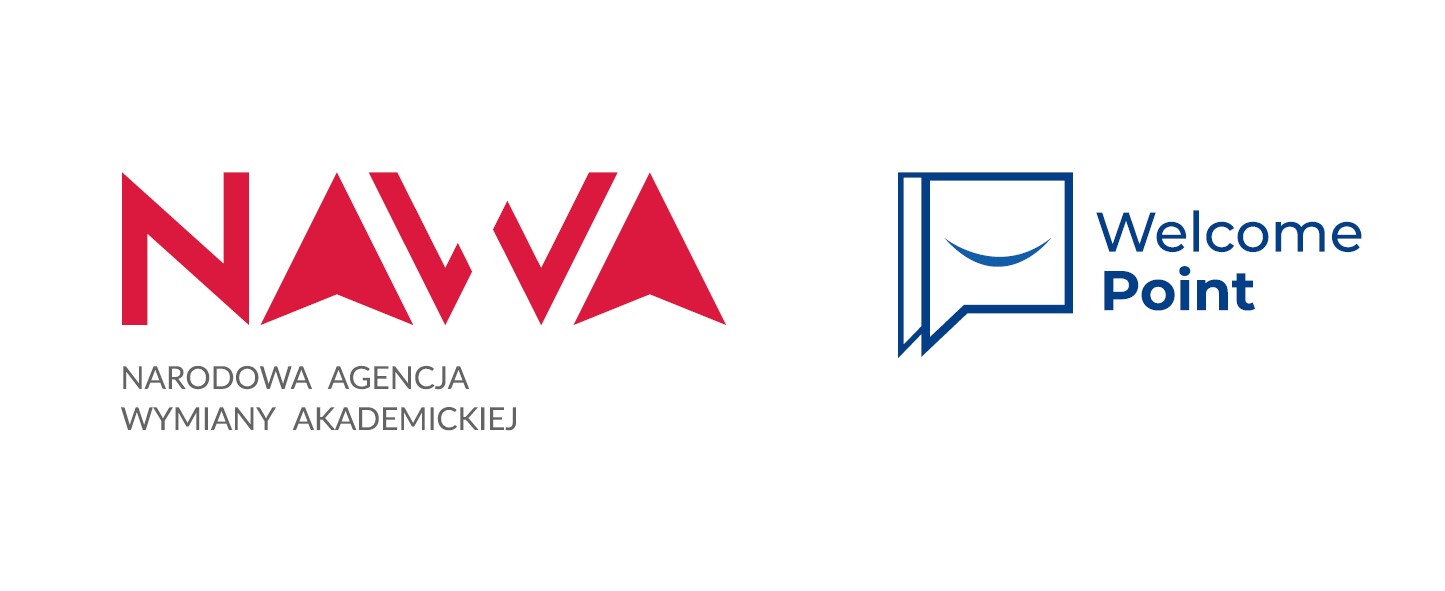 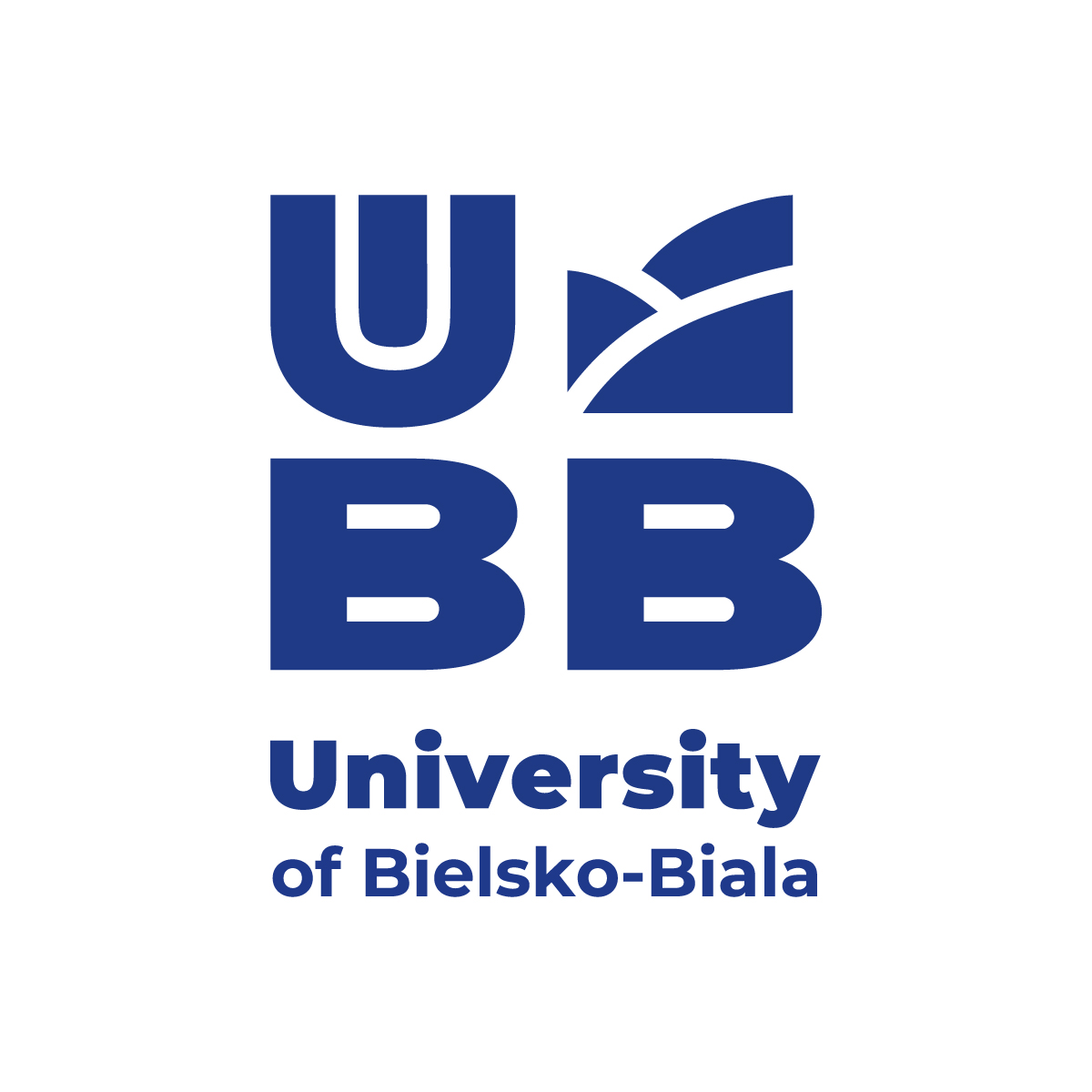 (ja) lubię… I like

tańczyć

grać na gitarze
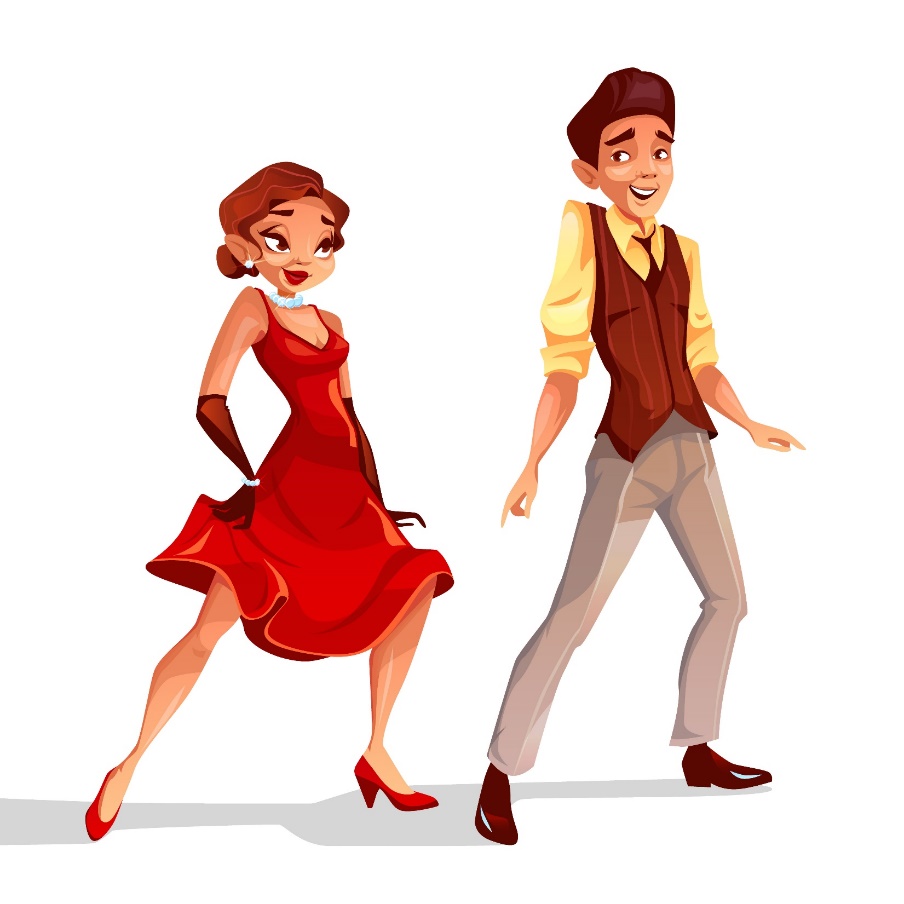 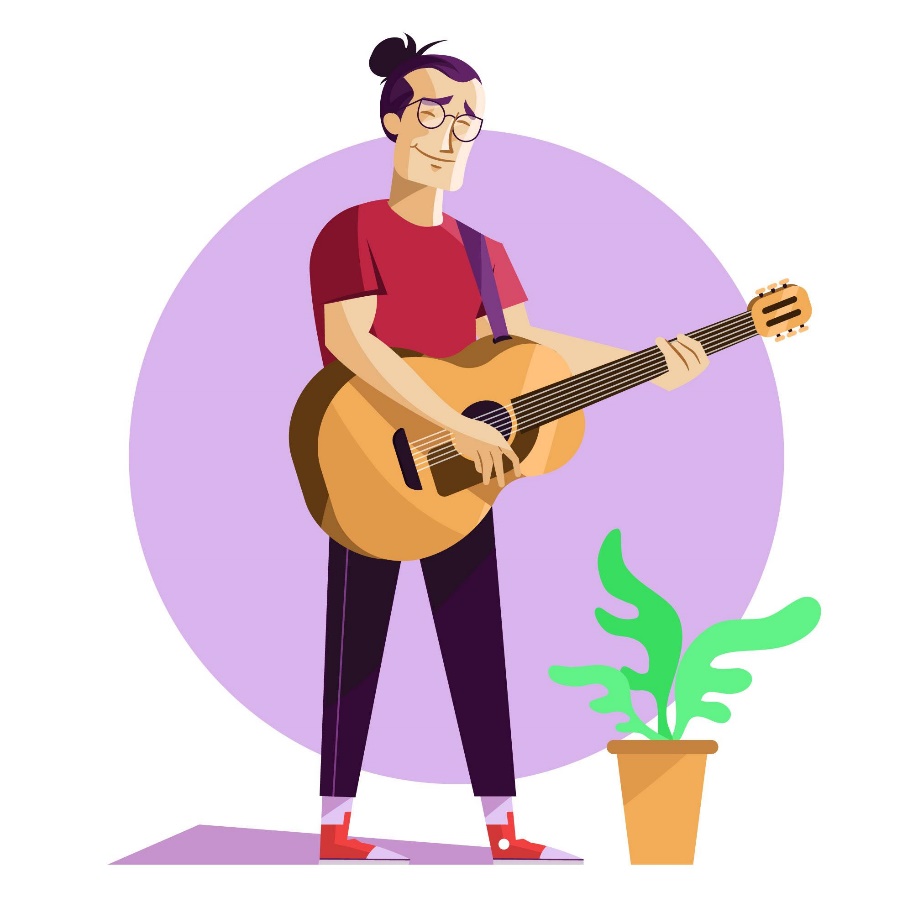 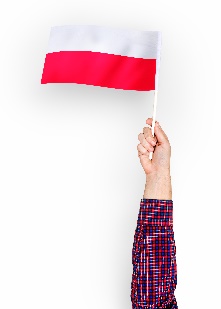 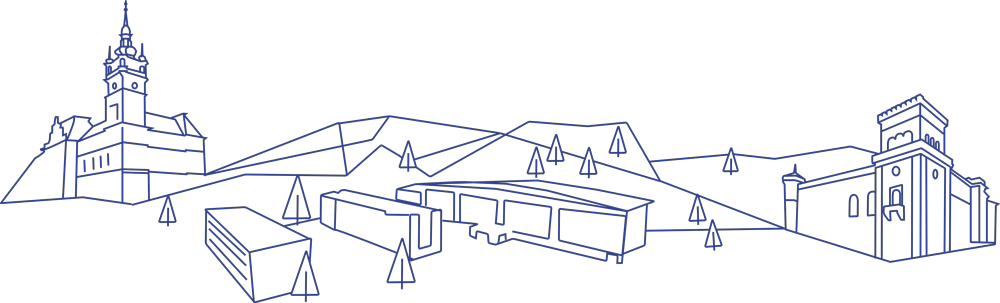 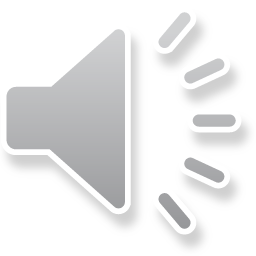 www.ubb.edu.pl
Lekcja 15. Czas wolny
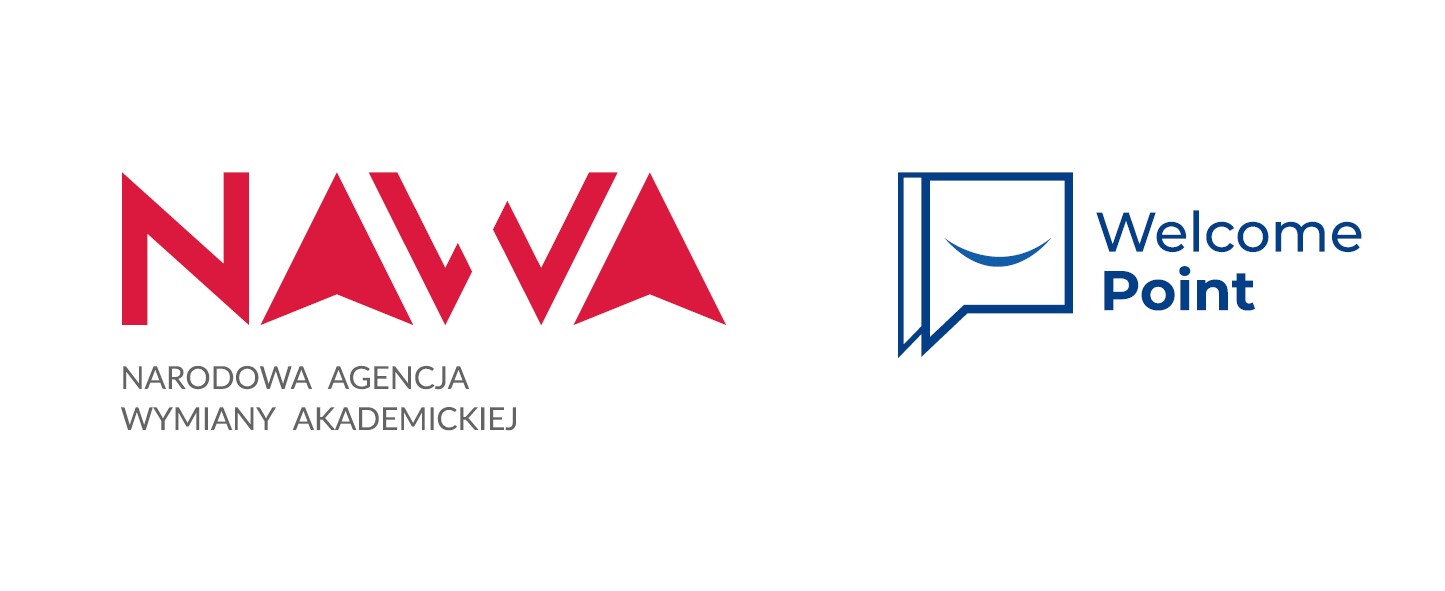 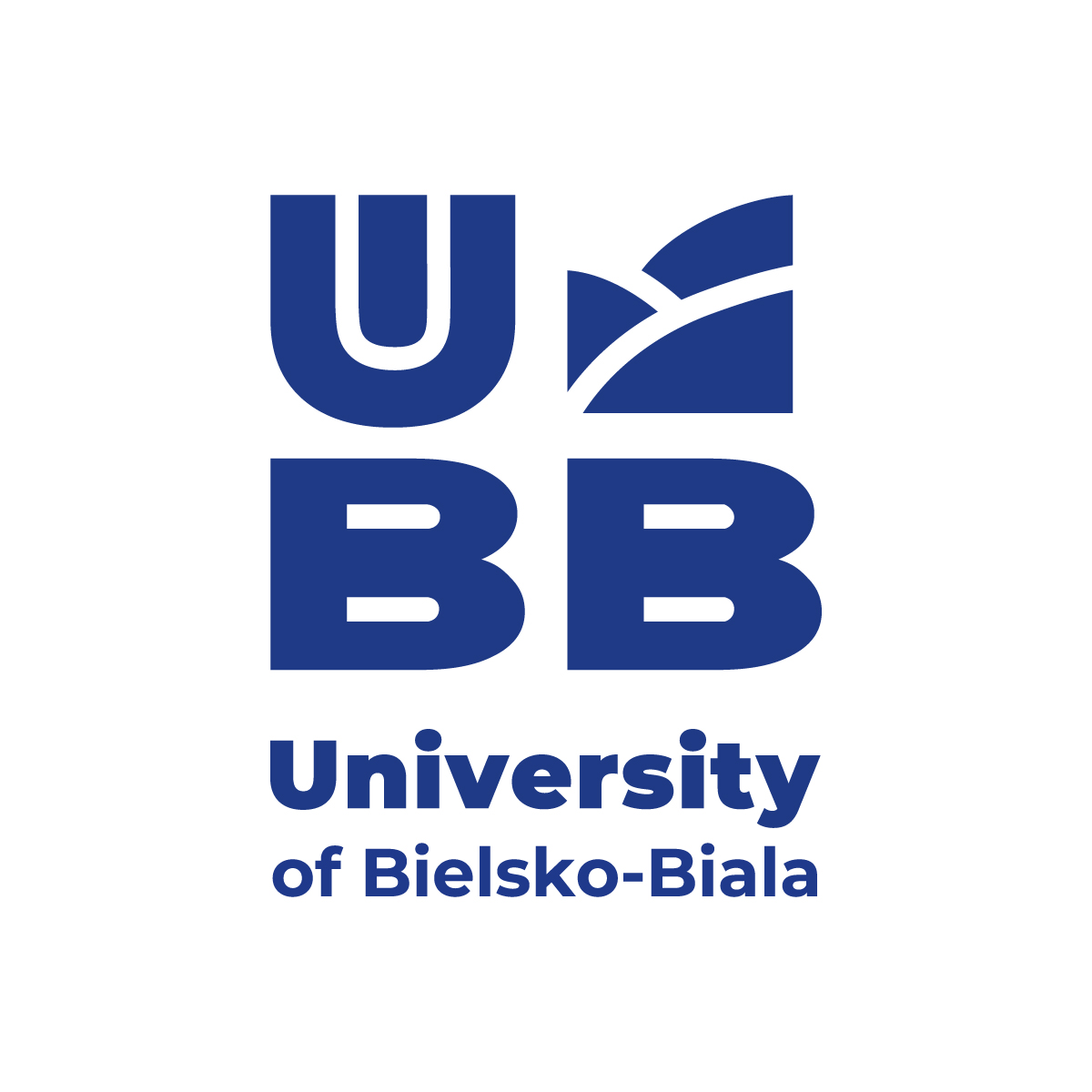 (w wolnym czasie) lubię… (in my feee time) I like…

chodzić po górach

chodzić do kina

chodzić do teatru
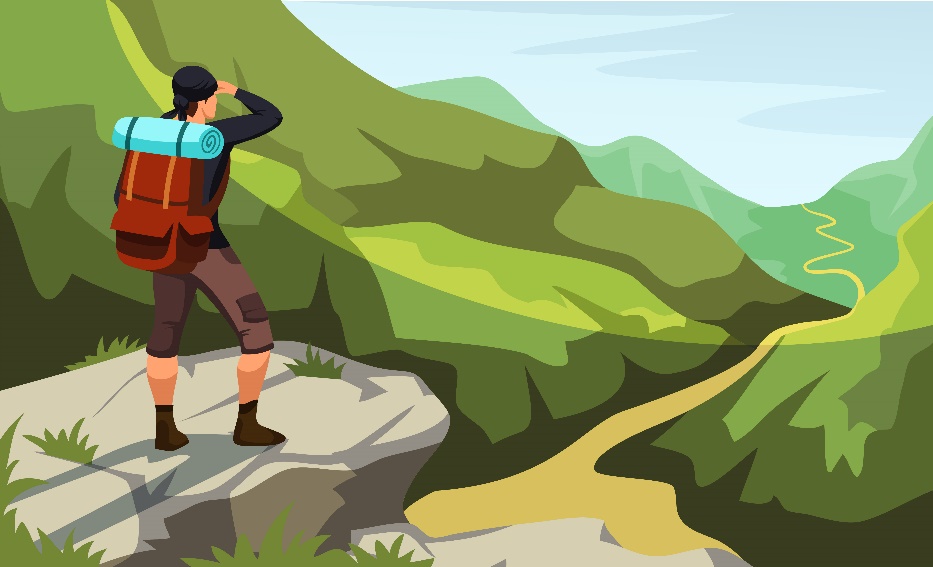 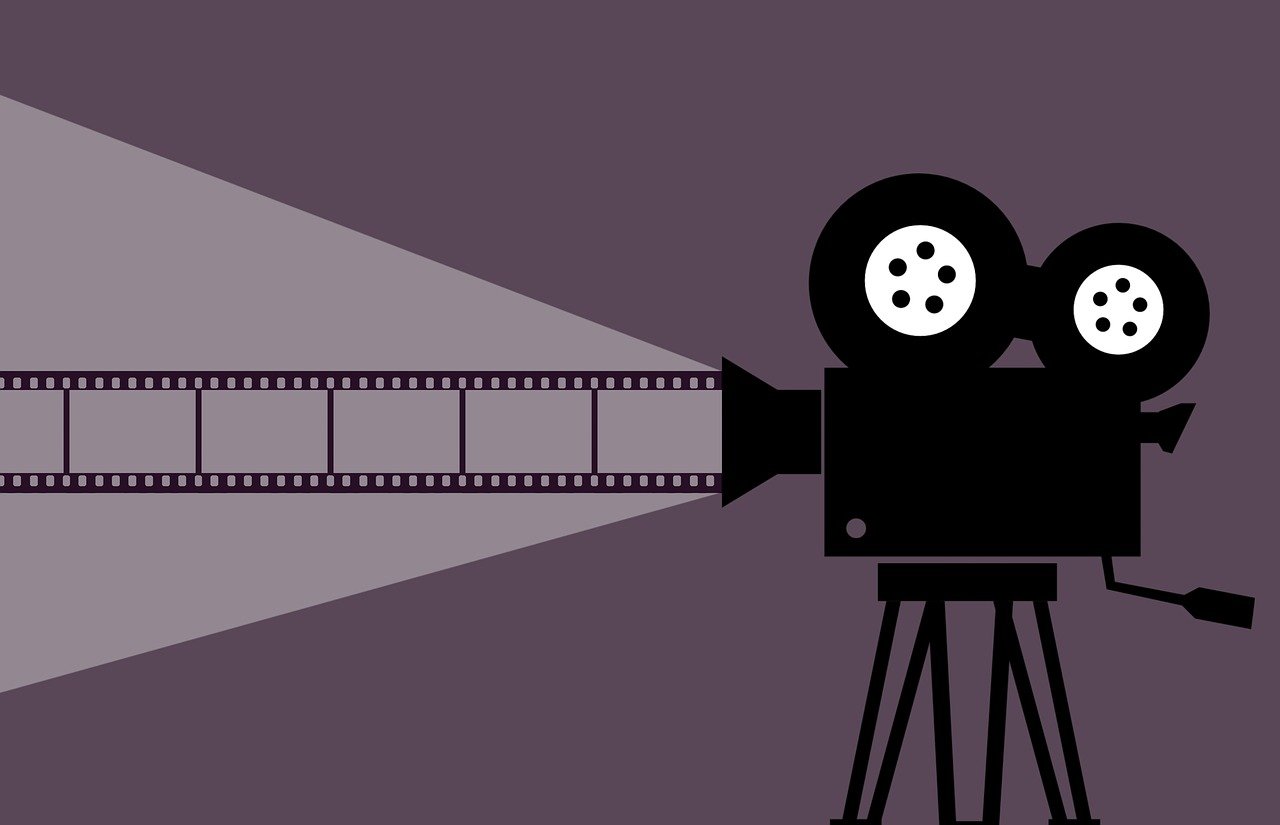 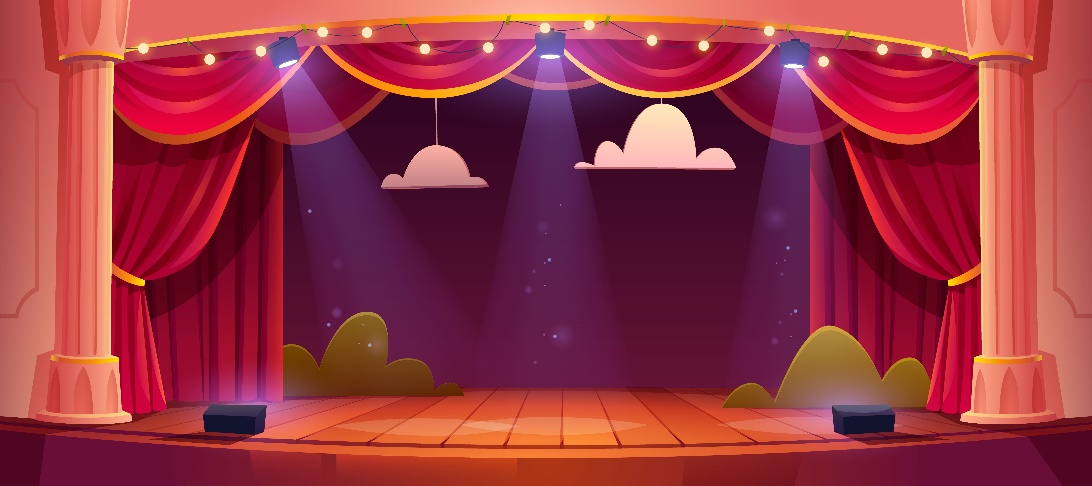 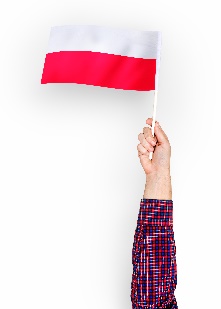 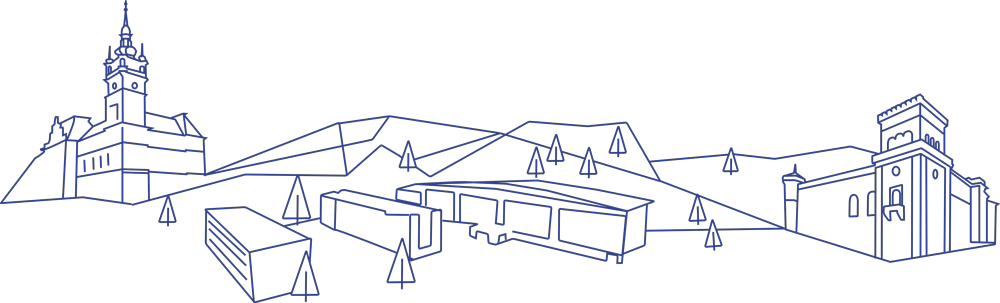 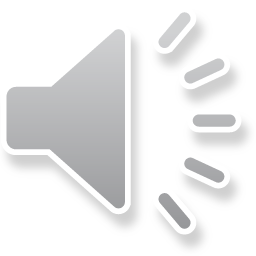 www.ubb.edu.pl
Lekcja 15. Czas wolny
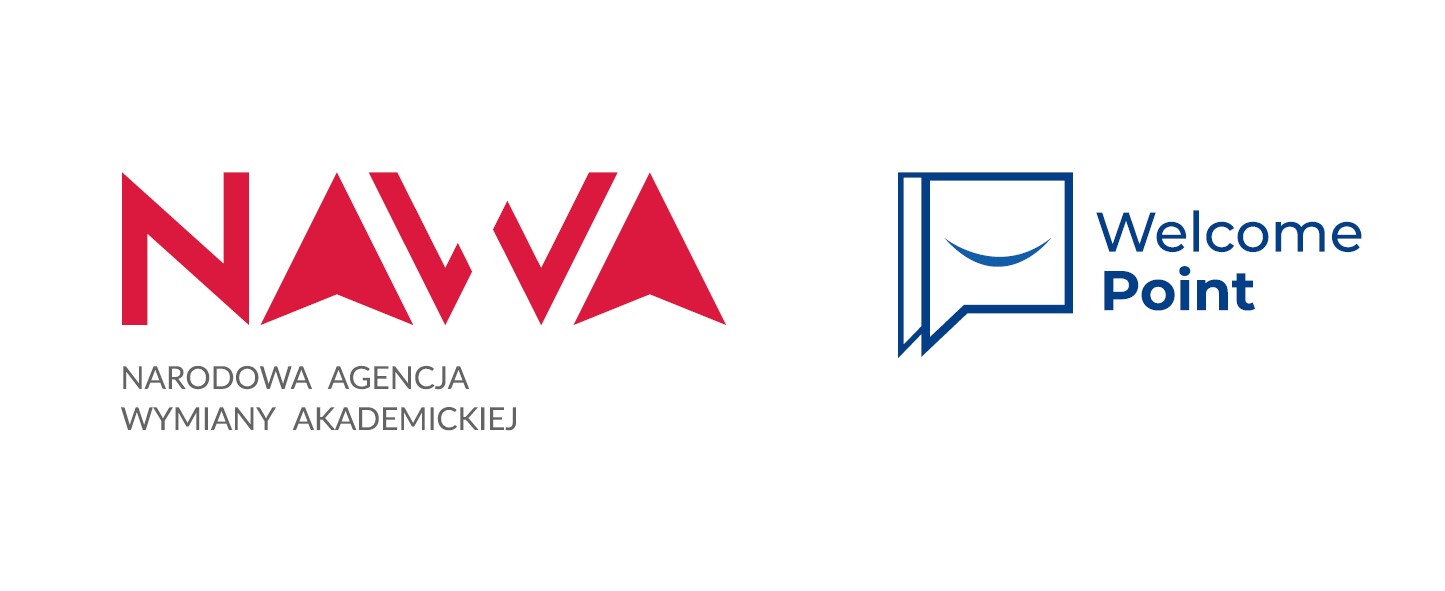 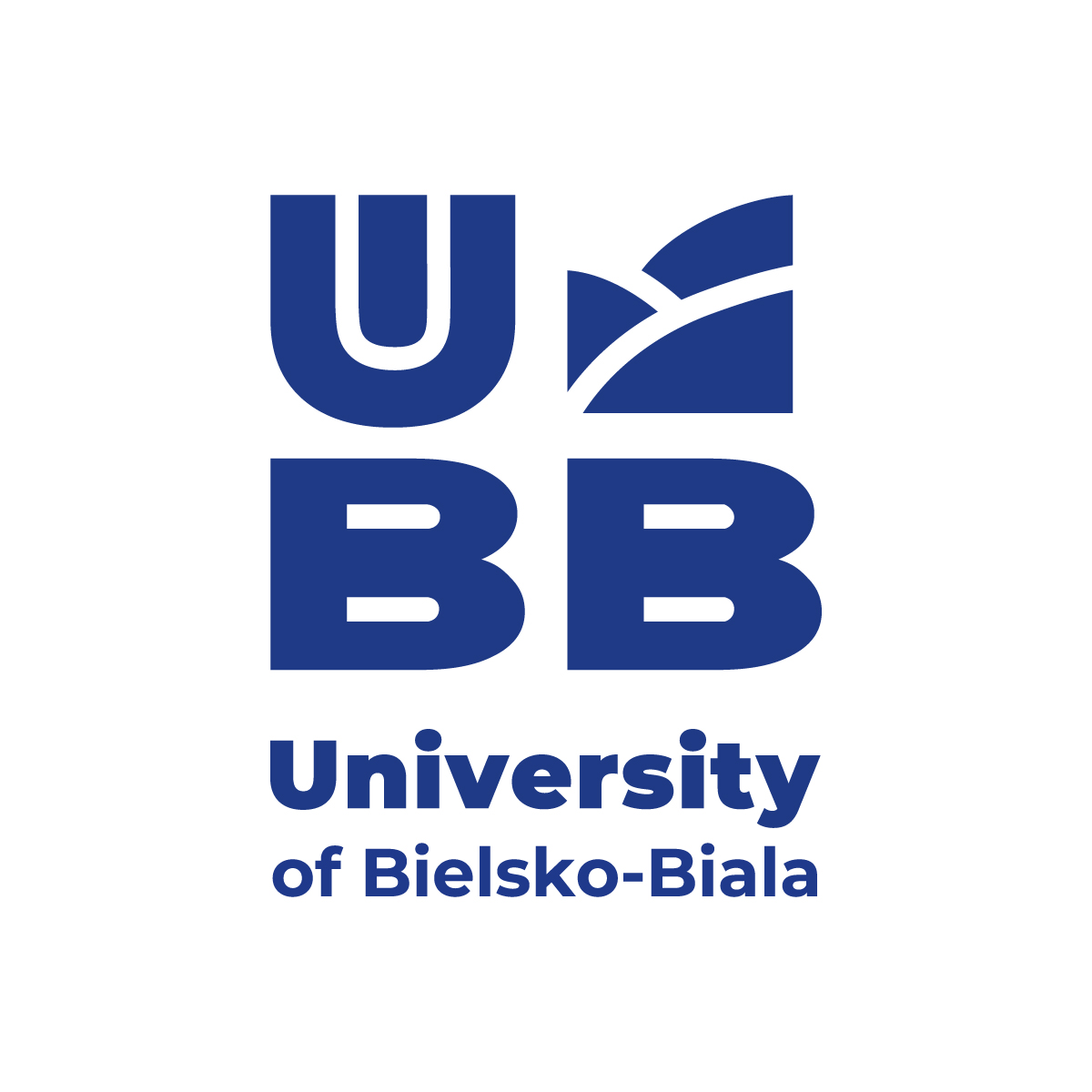 (w wolnym czasie) lubię… (in my feee time) I like…

ćwiczyć

pływać

wspinać się
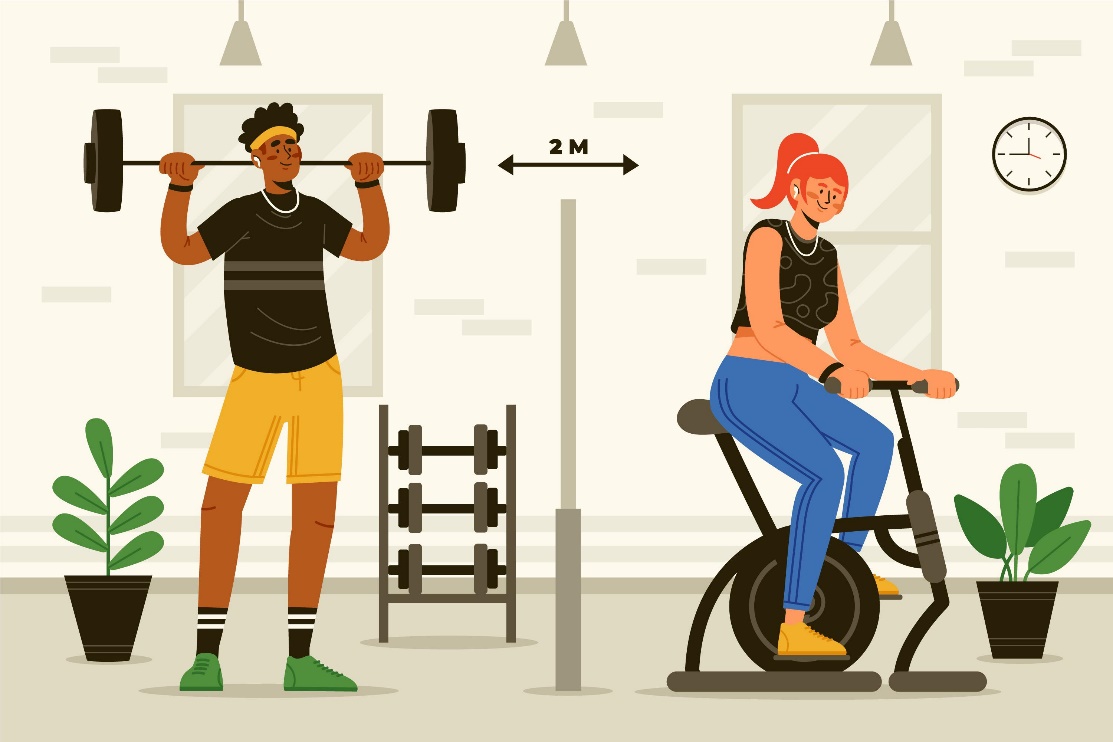 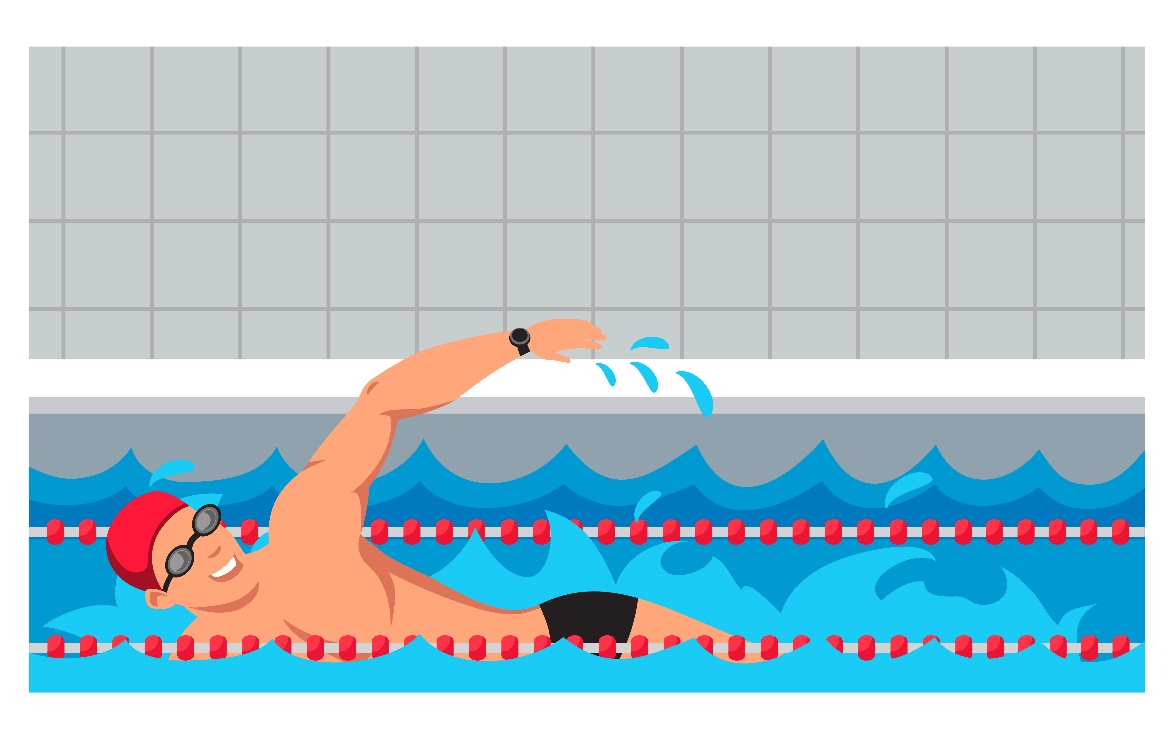 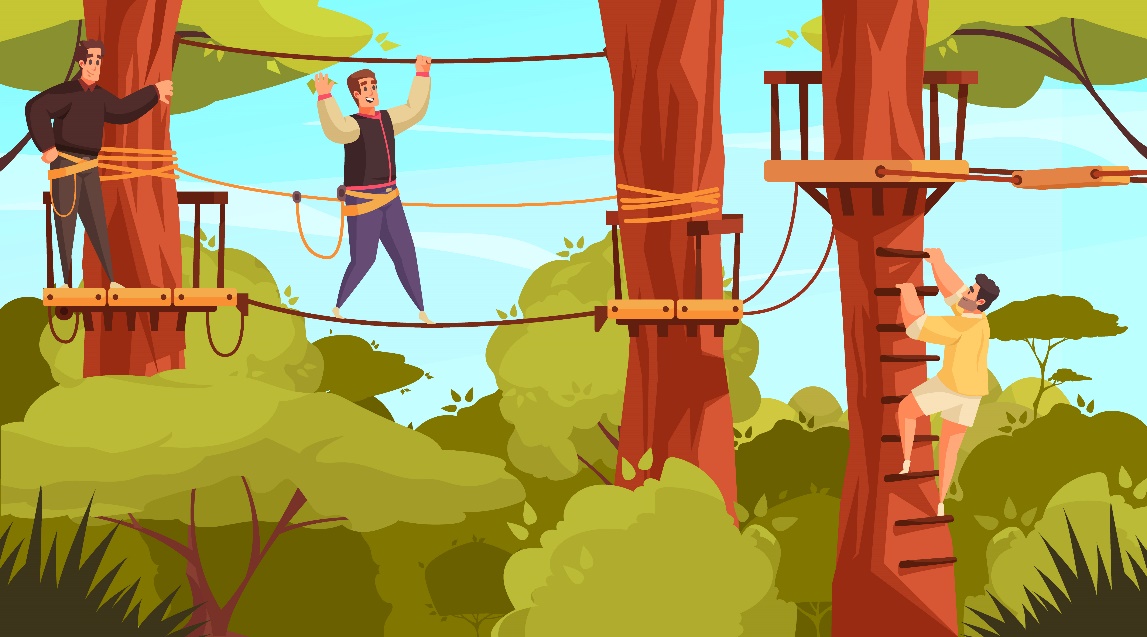 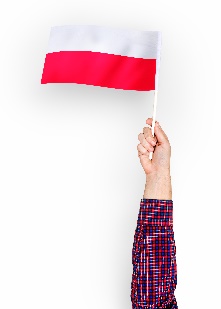 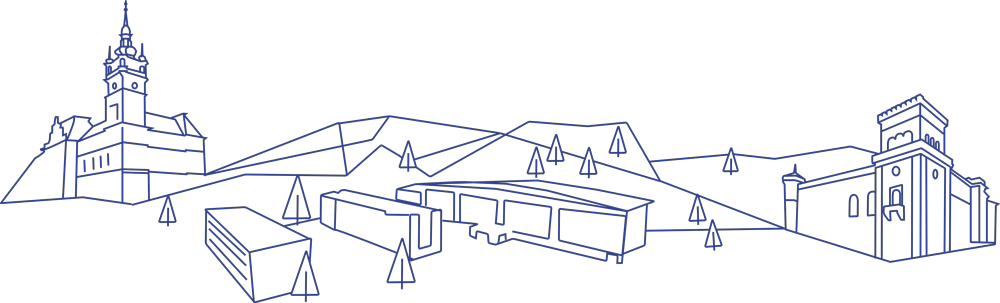 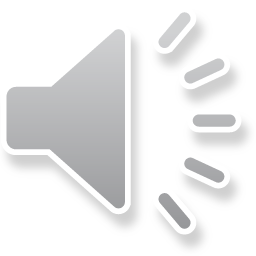 www.ubb.edu.pl
Lekcja 15. Czas wolny
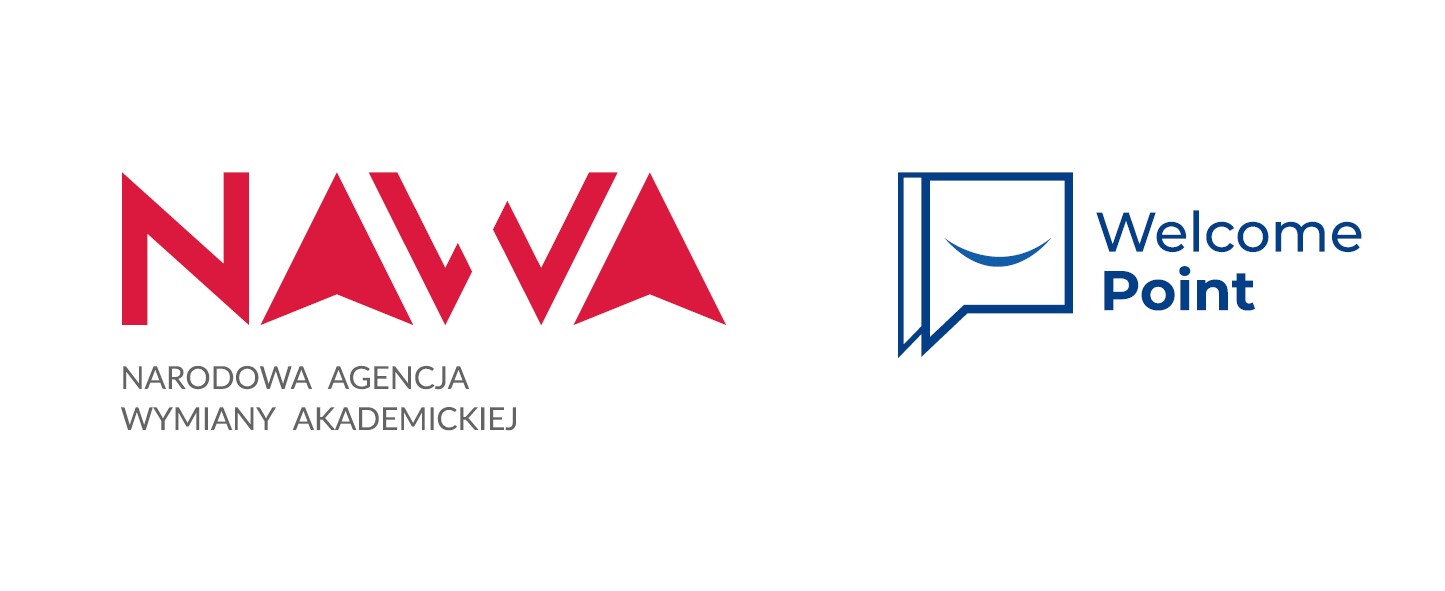 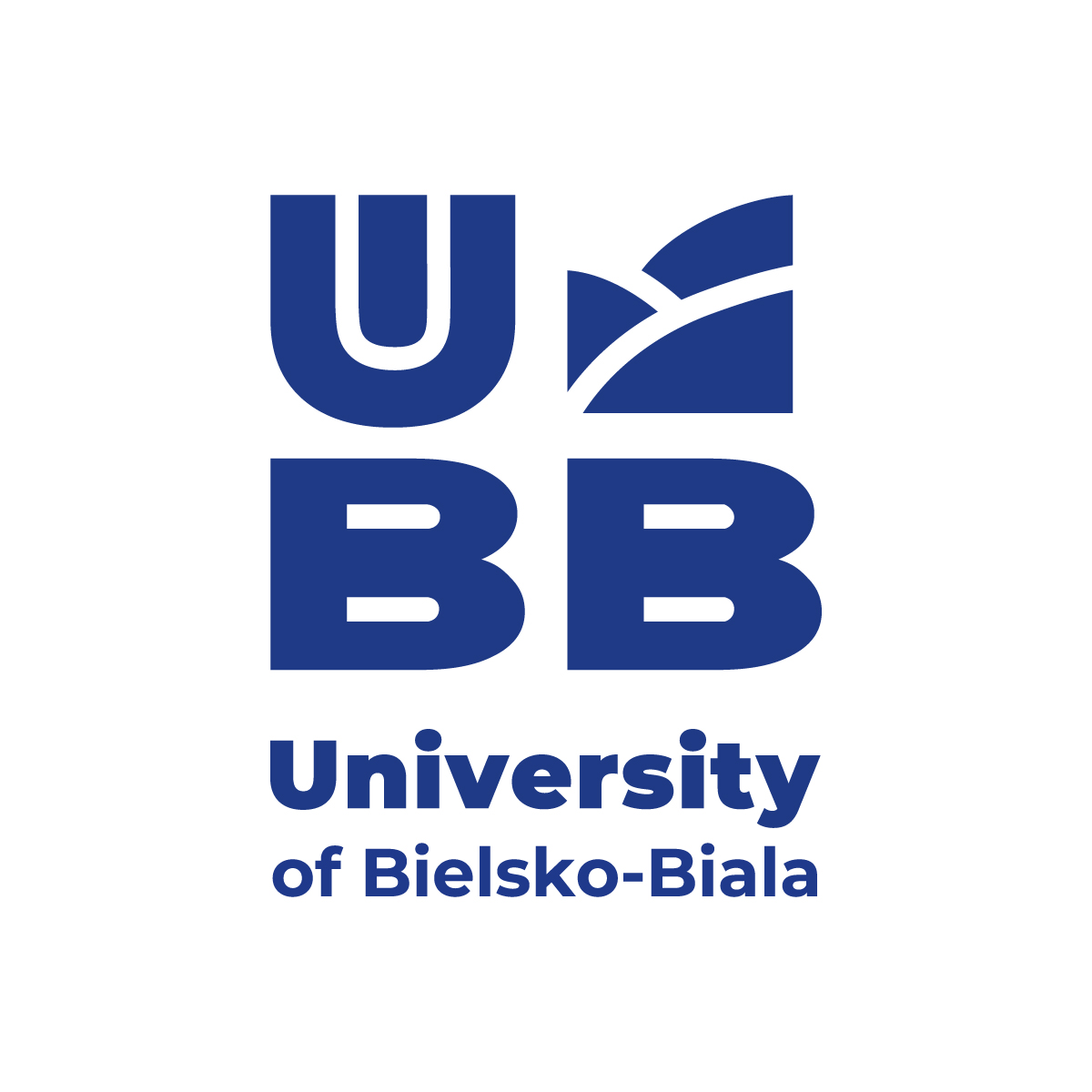 (w wolnym czasie) lubię… (in my feee time) I like…

 grać w piłkę nożną 

 grać w koszykówkę 

 grać w siatkówkę
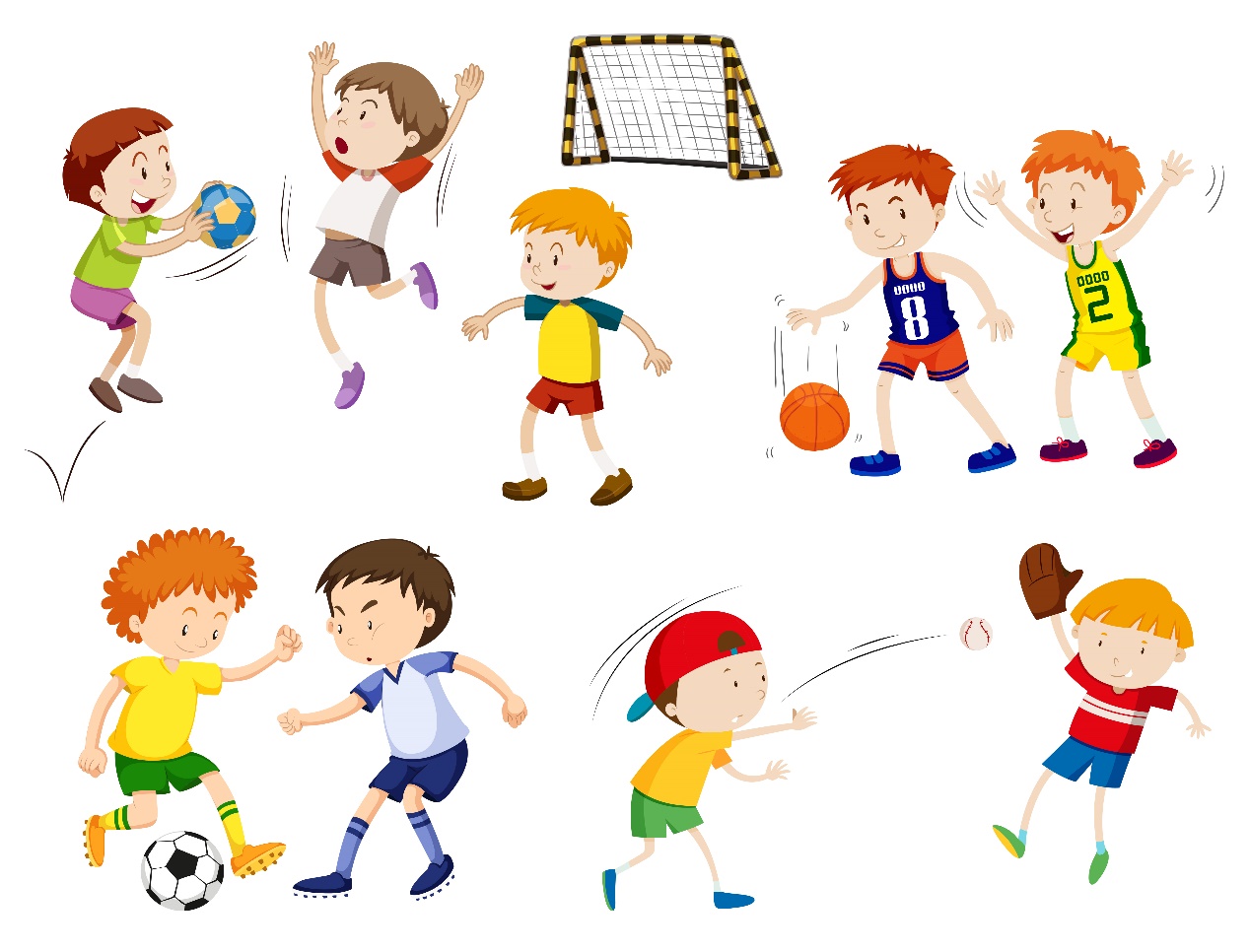 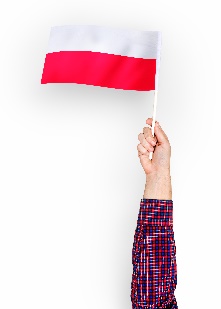 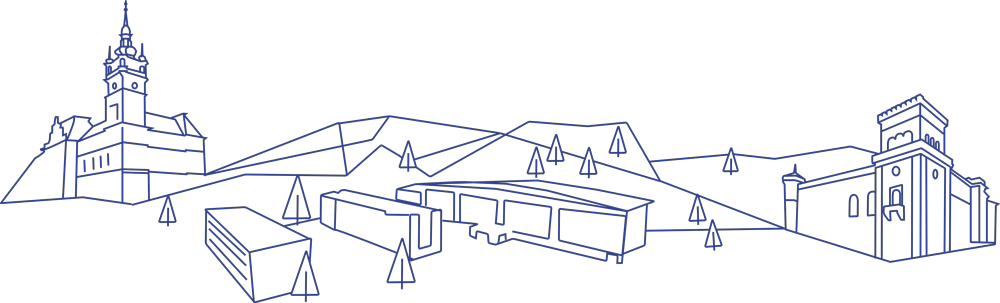 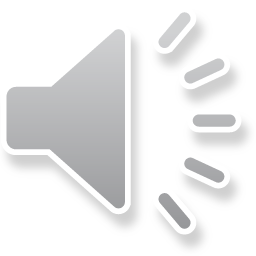 www.ubb.edu.pl
Lekcja 15. Czas wolny
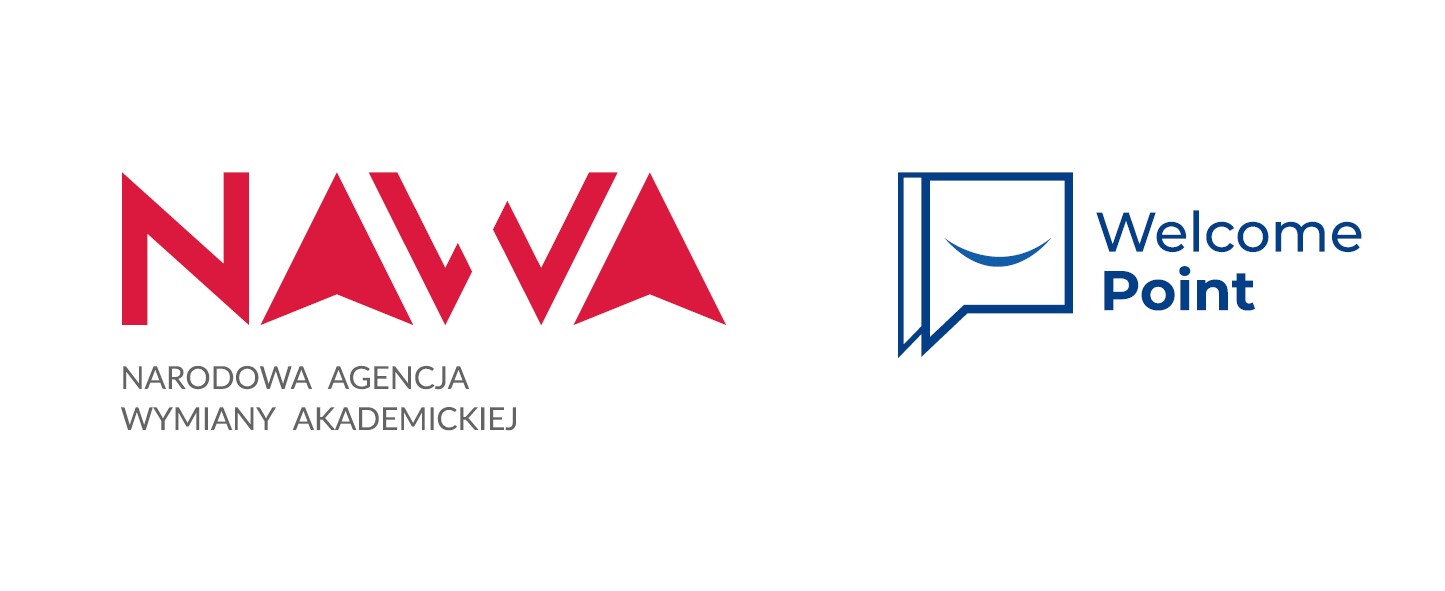 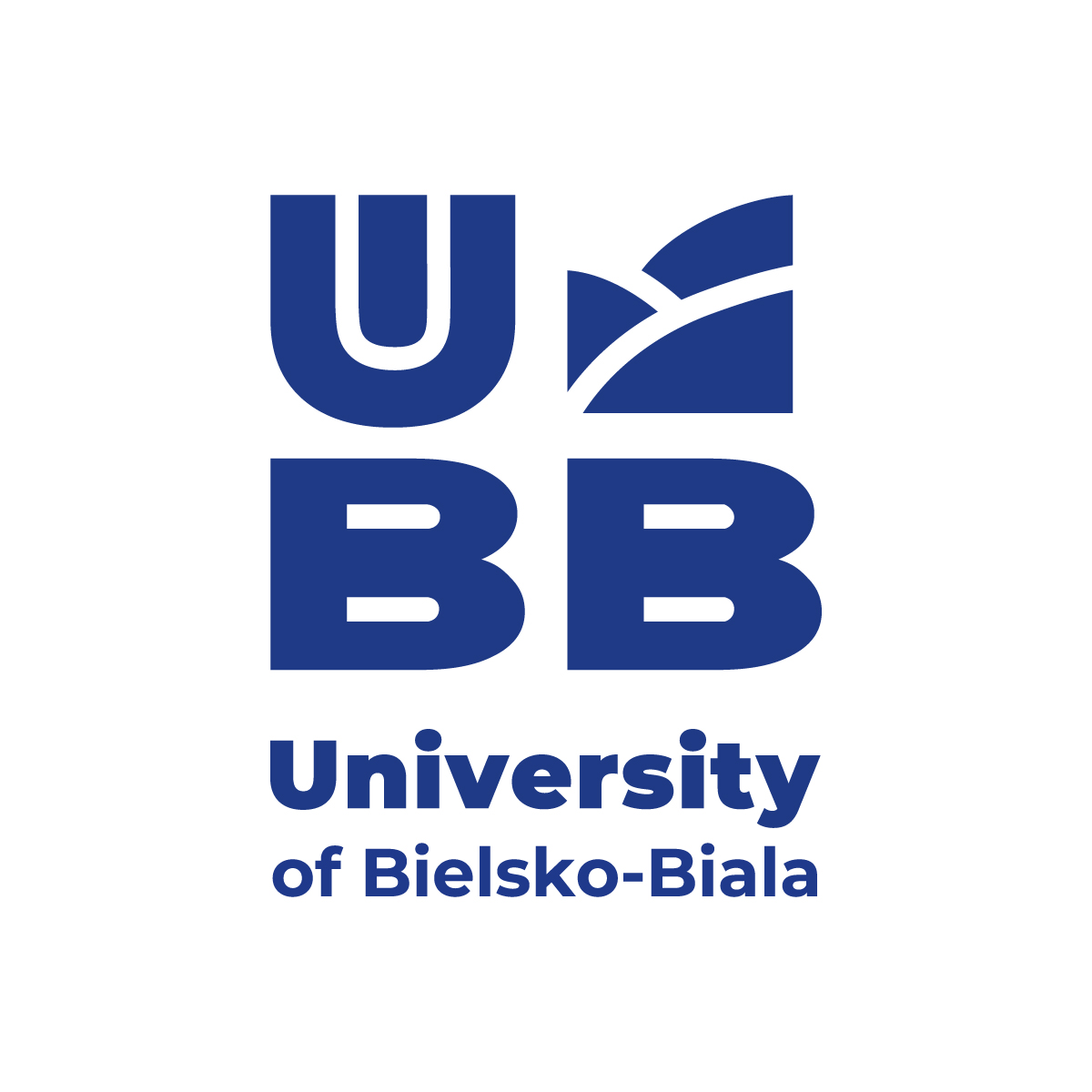 A czy lubisz… And do you like…

 jeździć na gokartach? 

W BB jest tor kartingowy.
There is a go-kart track in BB.
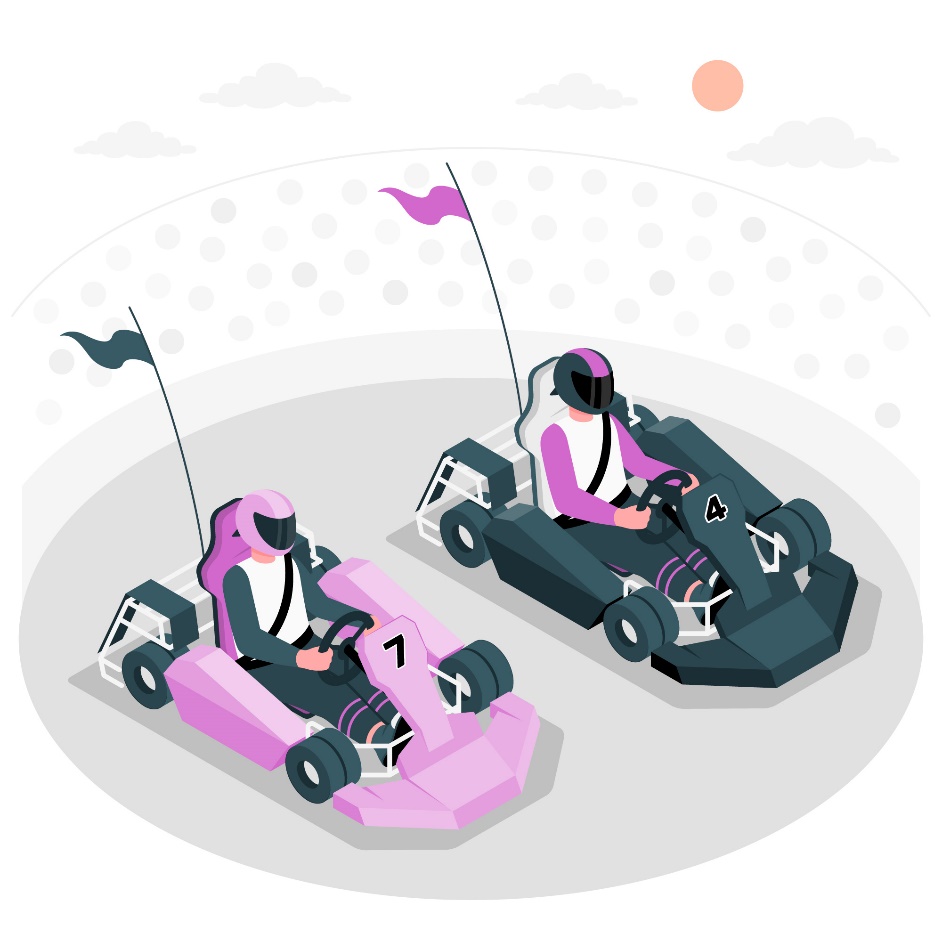 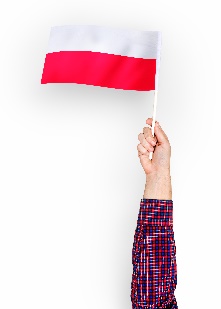 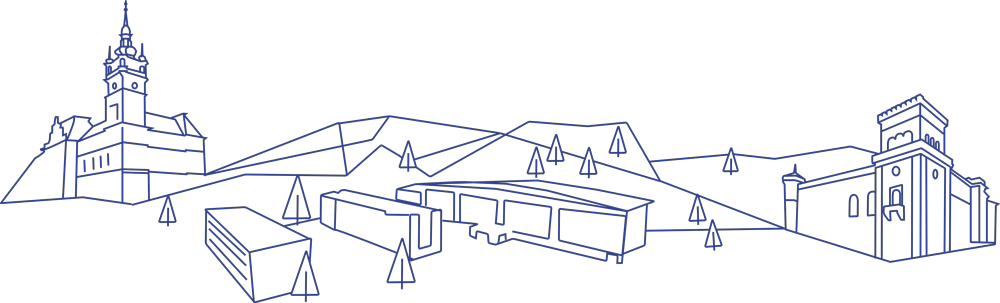 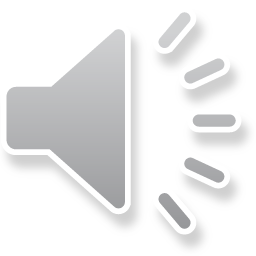 www.ubb.edu.pl
Lekcja 15. Czas wolny
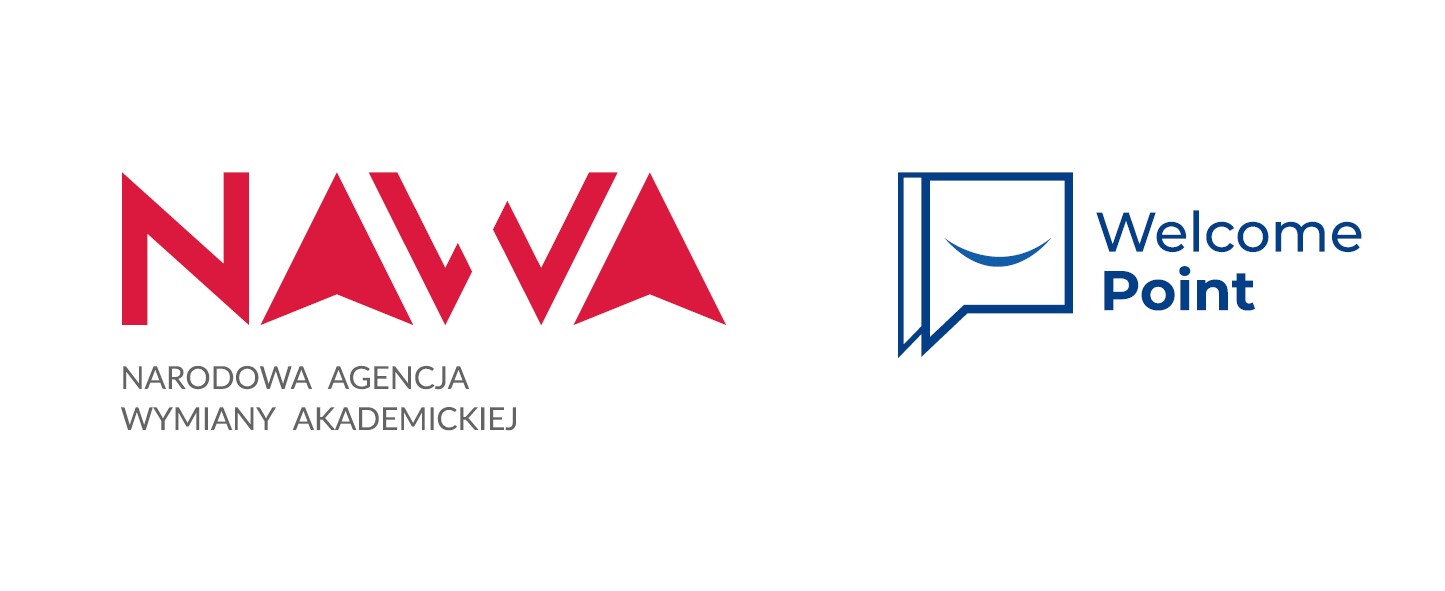 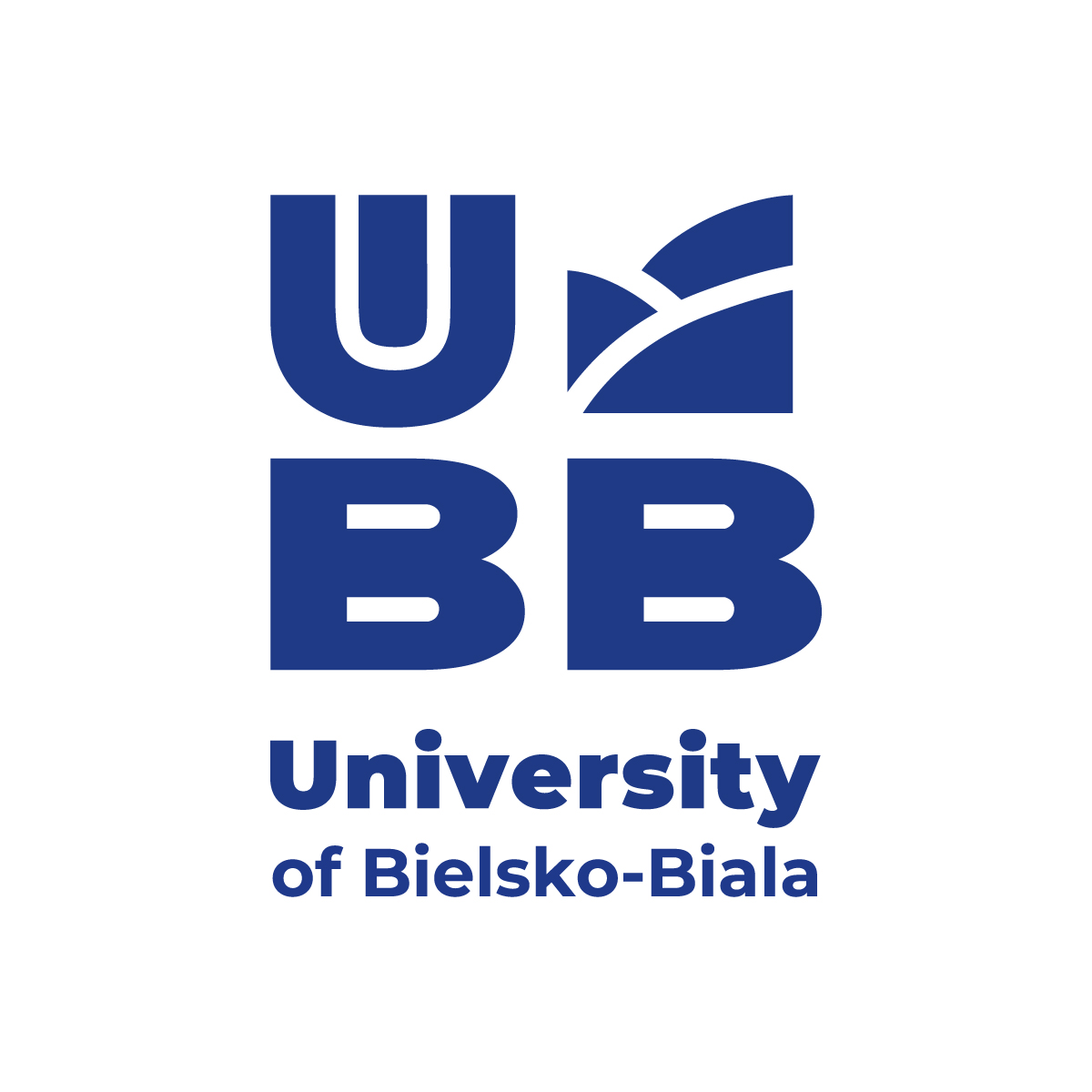 A czy lubisz… And do you like…

 jeździć na rolkach
lub deskorolce?



Mamy rolkostradę! 
We have an outside roller skating track!
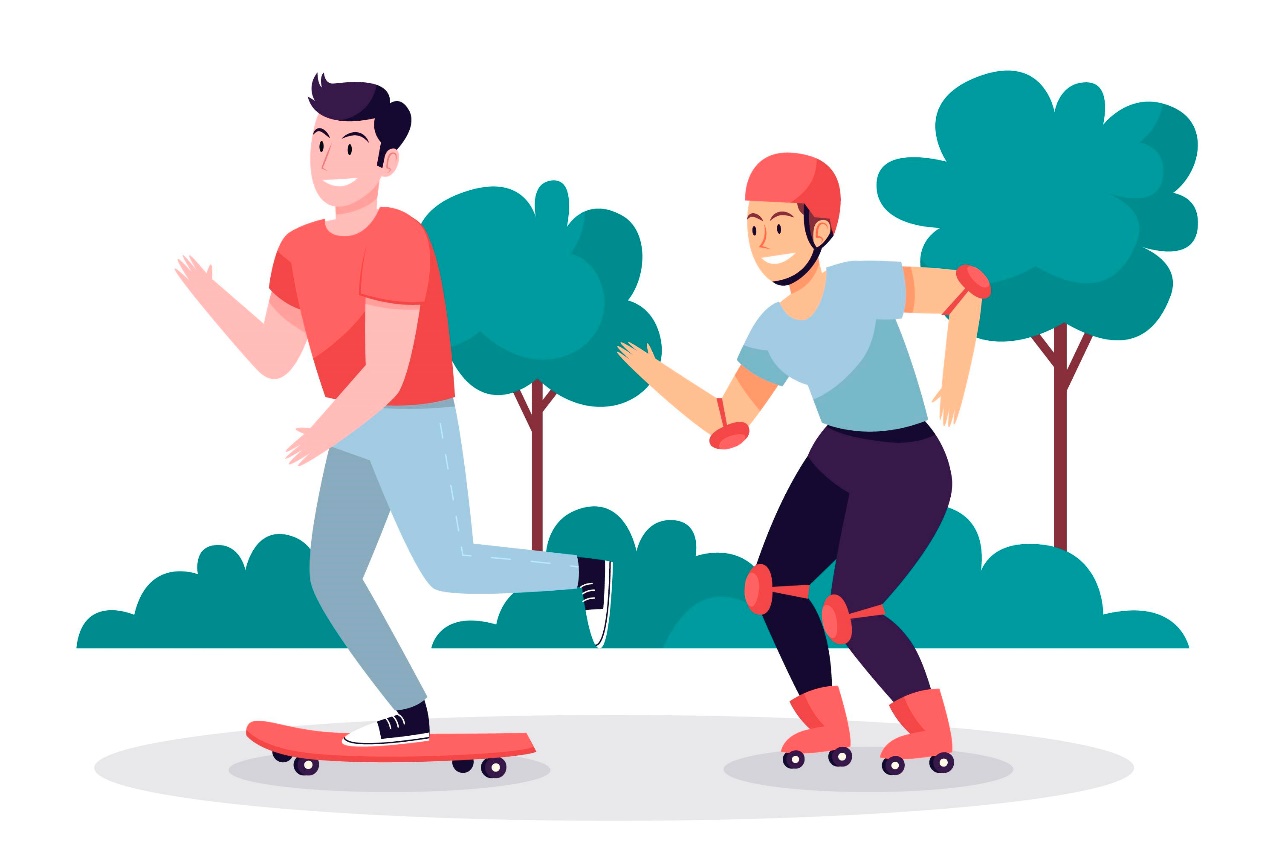 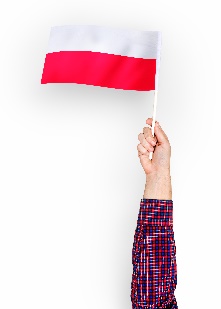 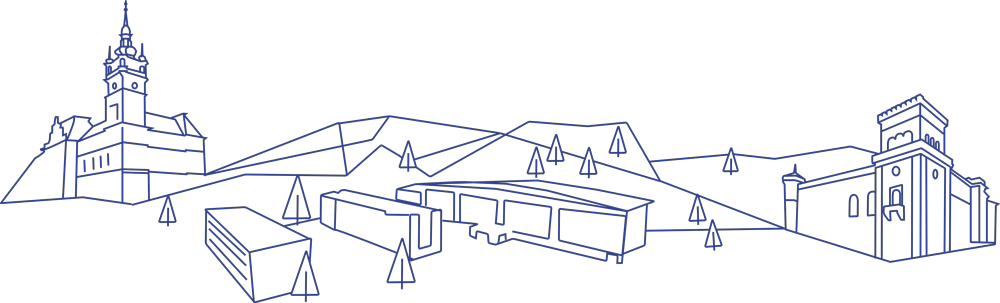 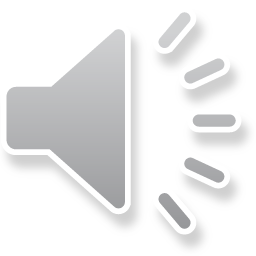 www.ubb.edu.pl
Lekcja 15. Czas wolny
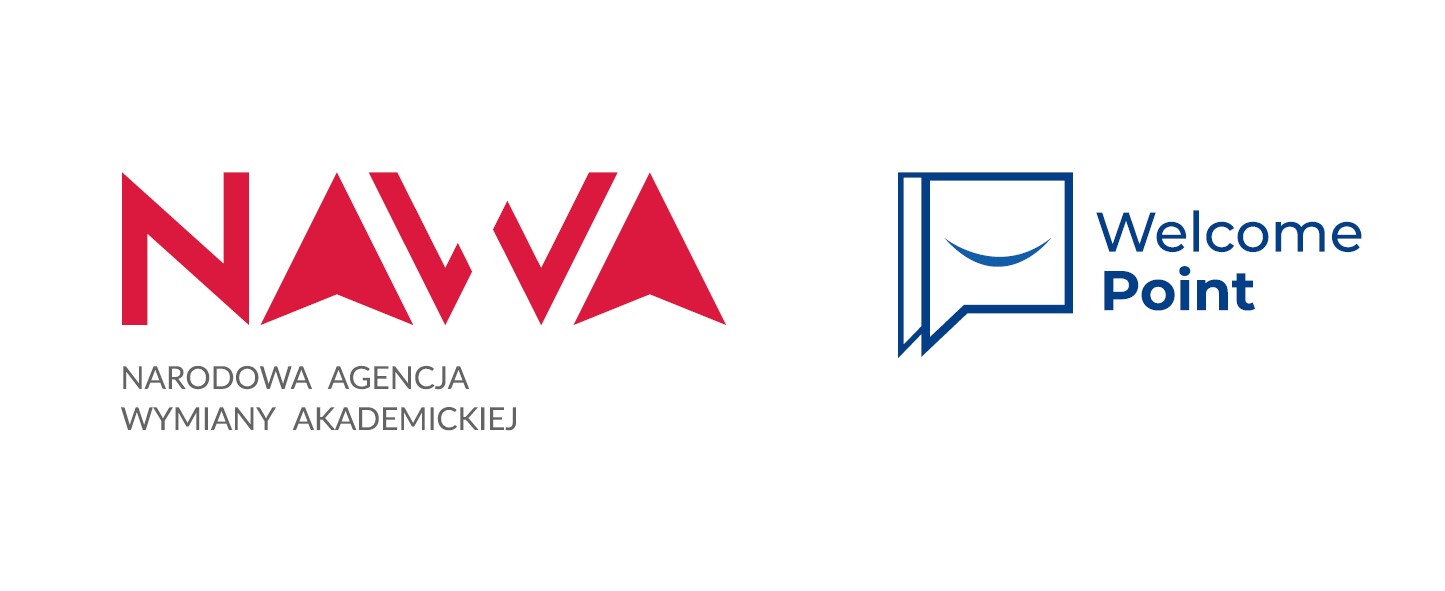 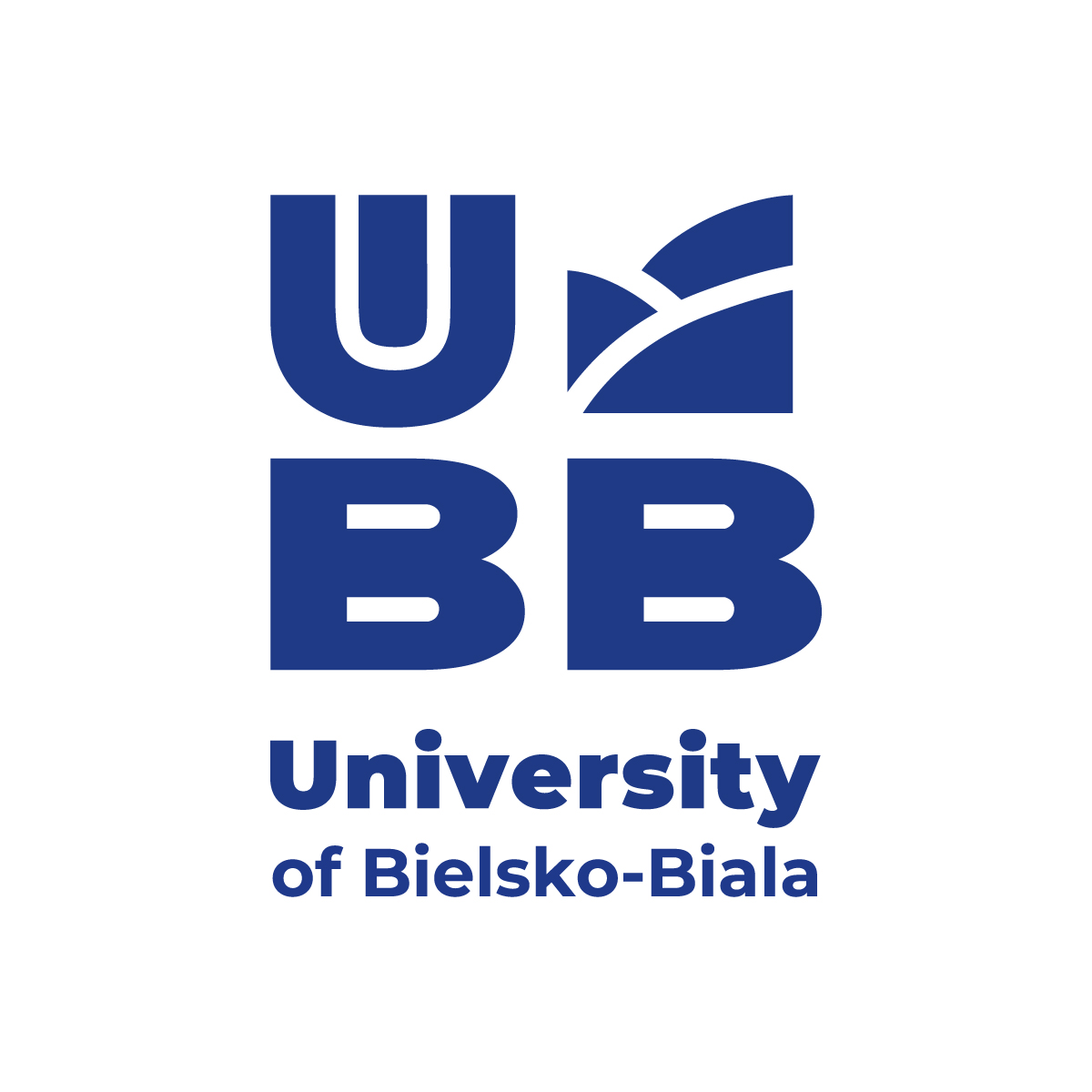 A czy lubisz… And do you like…

 jeździć na rowerze?




Polecam Enduro Trails – sieć górskich tras rowerowych.
I recommend Enduro Trails - a network of mountain bike trails.
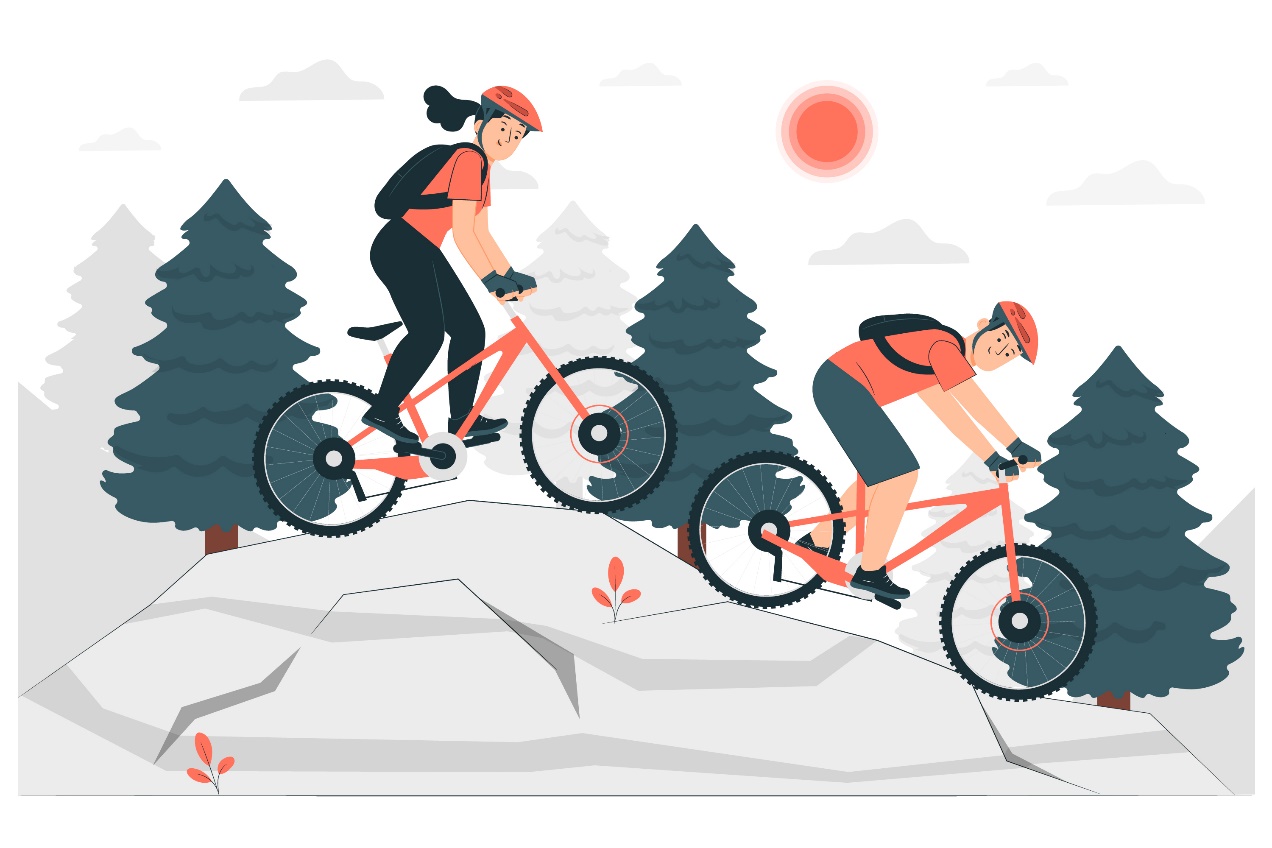 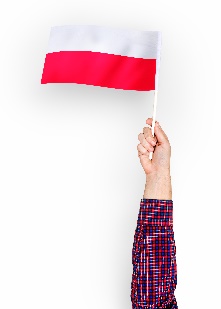 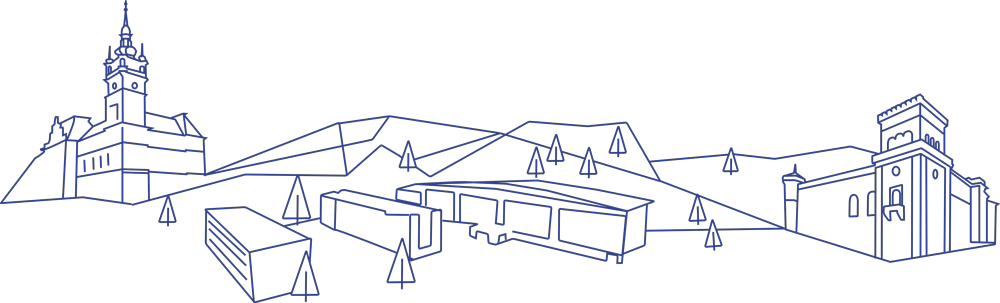 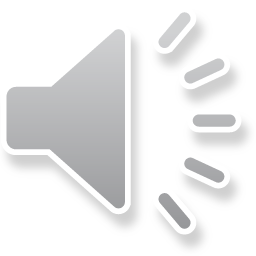 www.ubb.edu.pl
Lekcja 15. Czas wolny
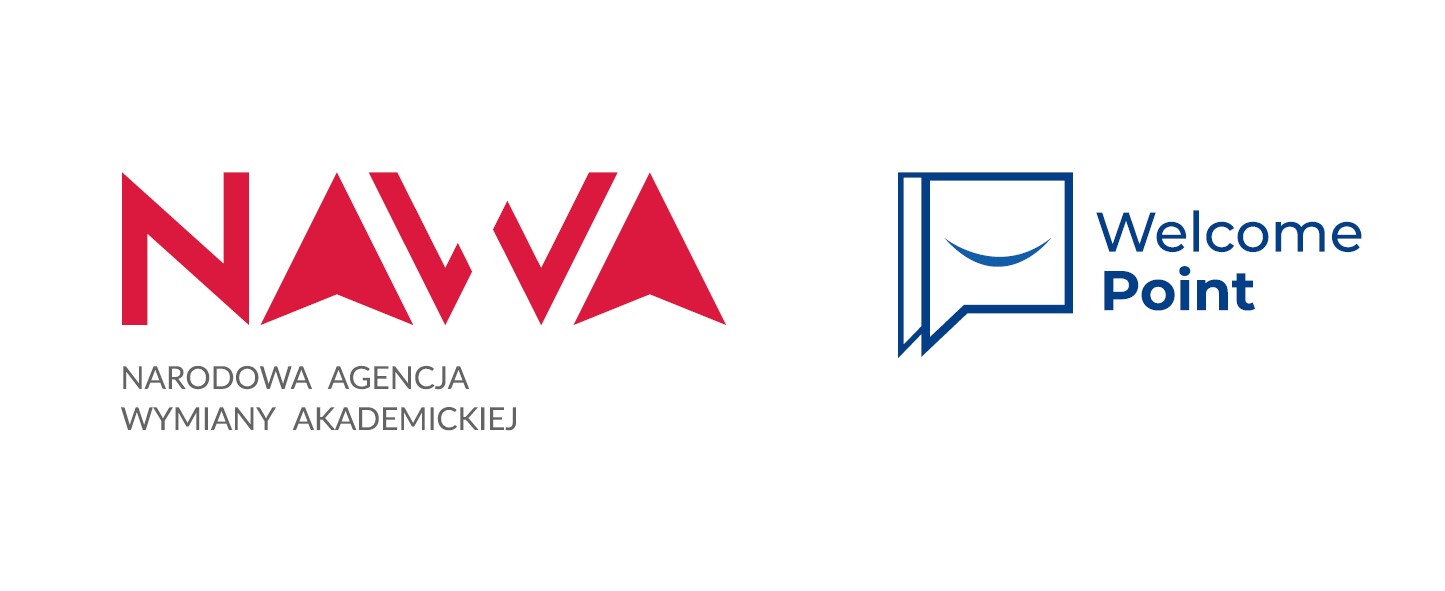 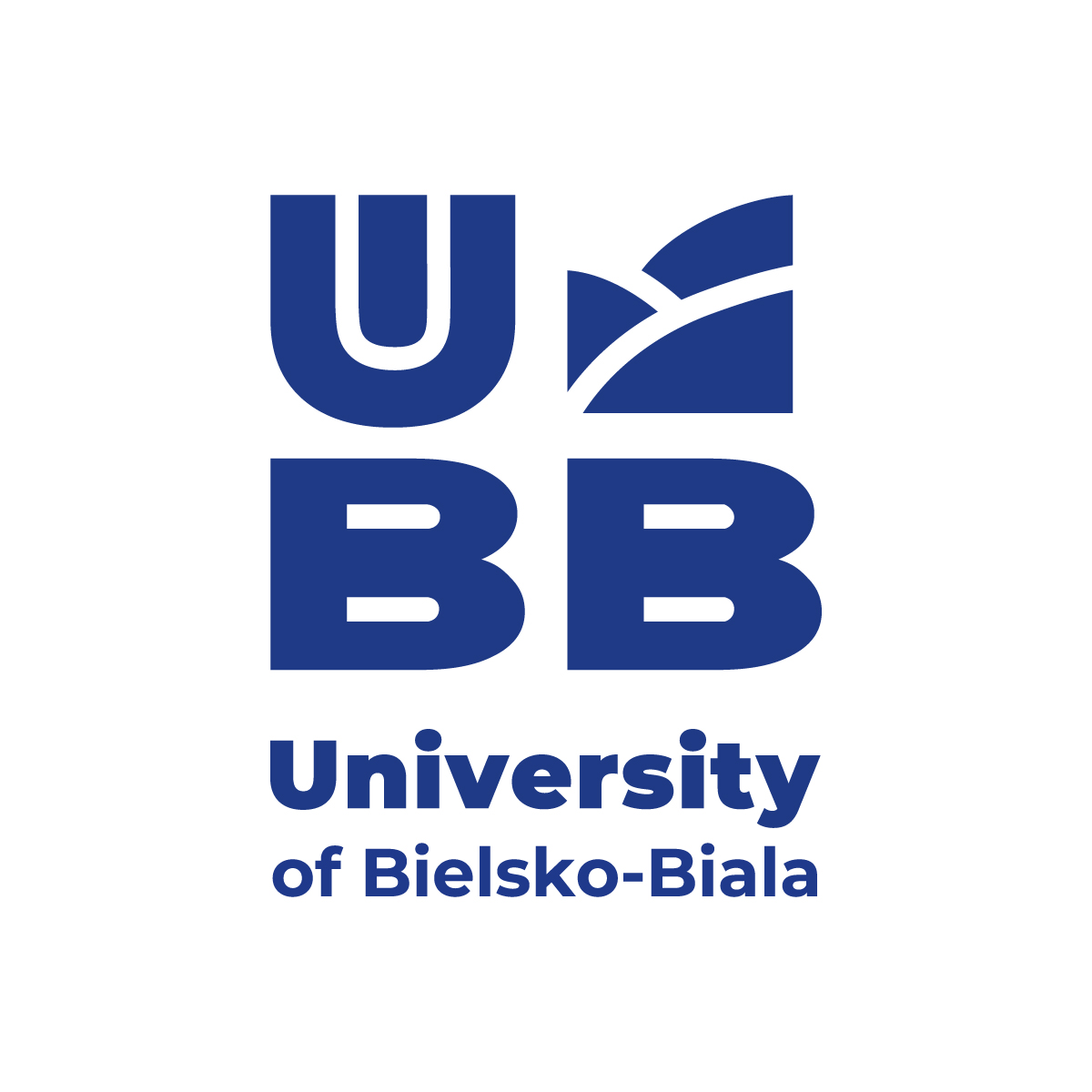 A może lubisz nurkować?
And maybe you like diving center?






W Bielsku-Białej jest centrum nurkowe…
There is a diving center in Bielsko-Biała…
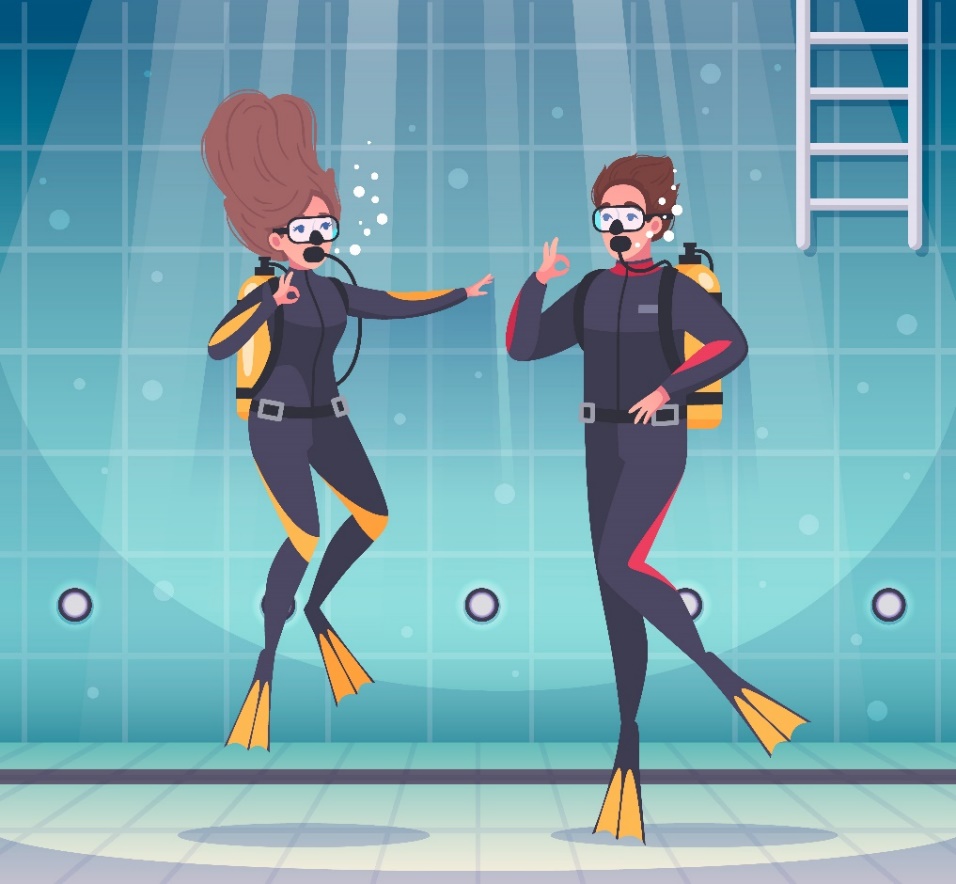 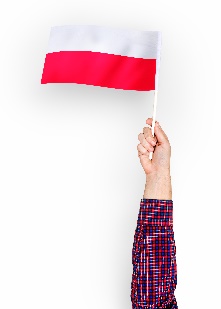 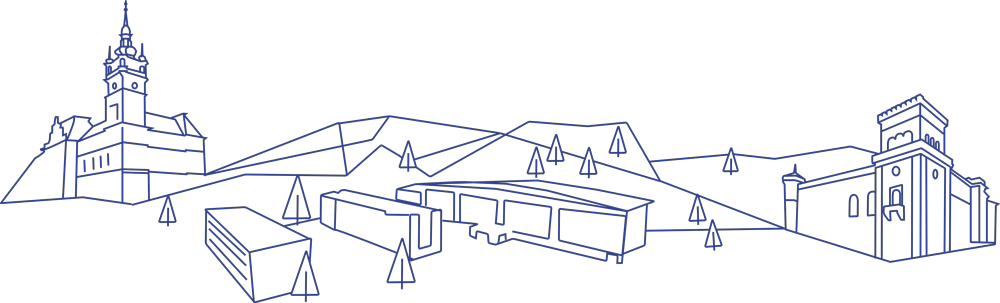 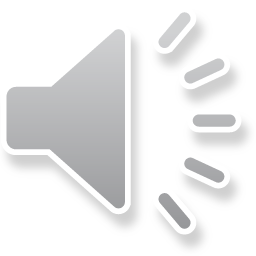 www.ubb.edu.pl
Lekcja 15. Czas wolny
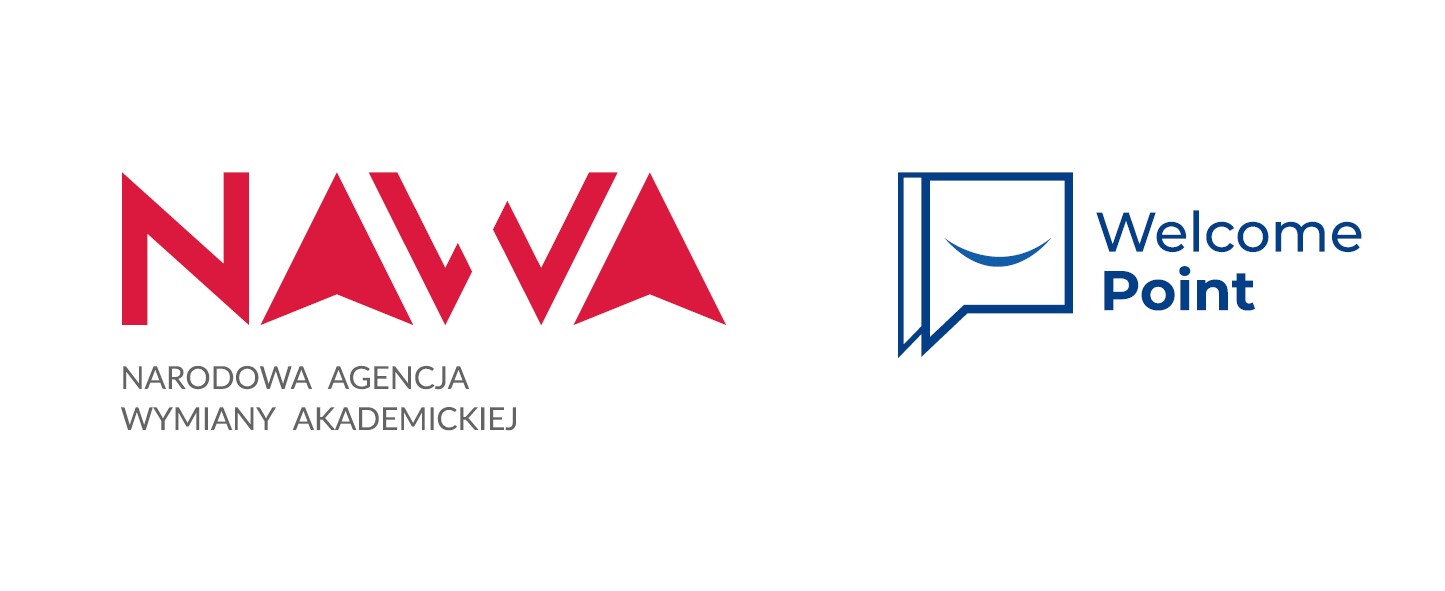 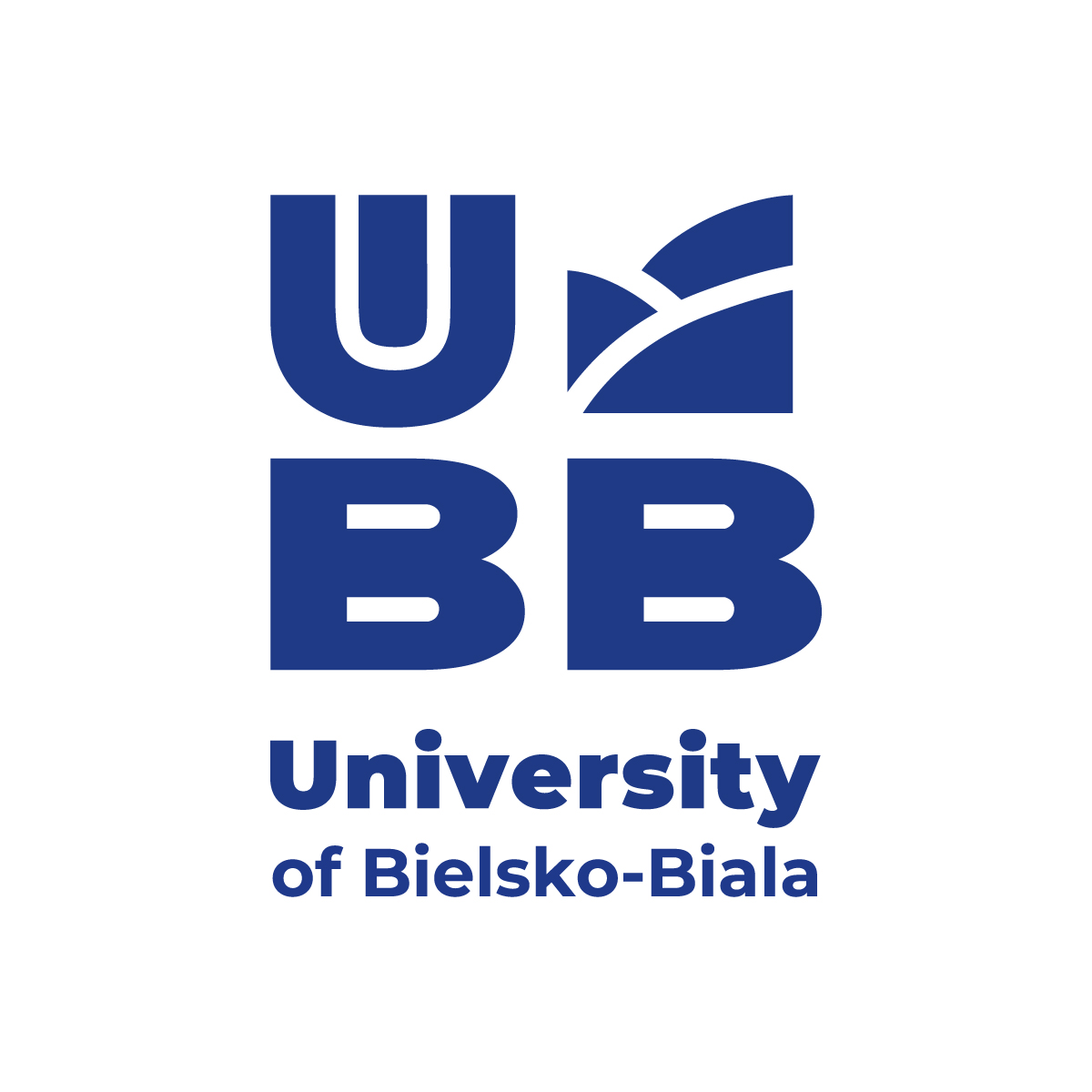 Oczywiście mamy też:
Of course we have too:
 góry
kina
teatry (tak, więcej niż jeden!)
siłownie
pływalnie
parki linowe
oraz boiska do gry w piłkę nożną, koszykówkę i siatkówkę…
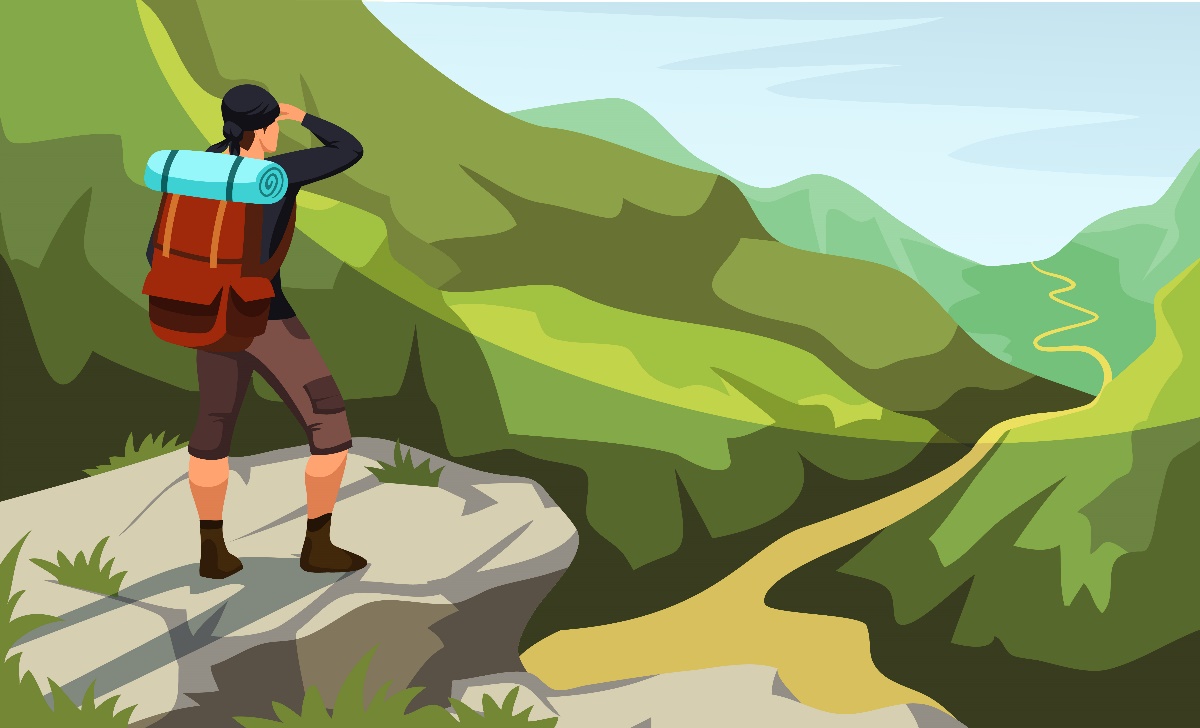 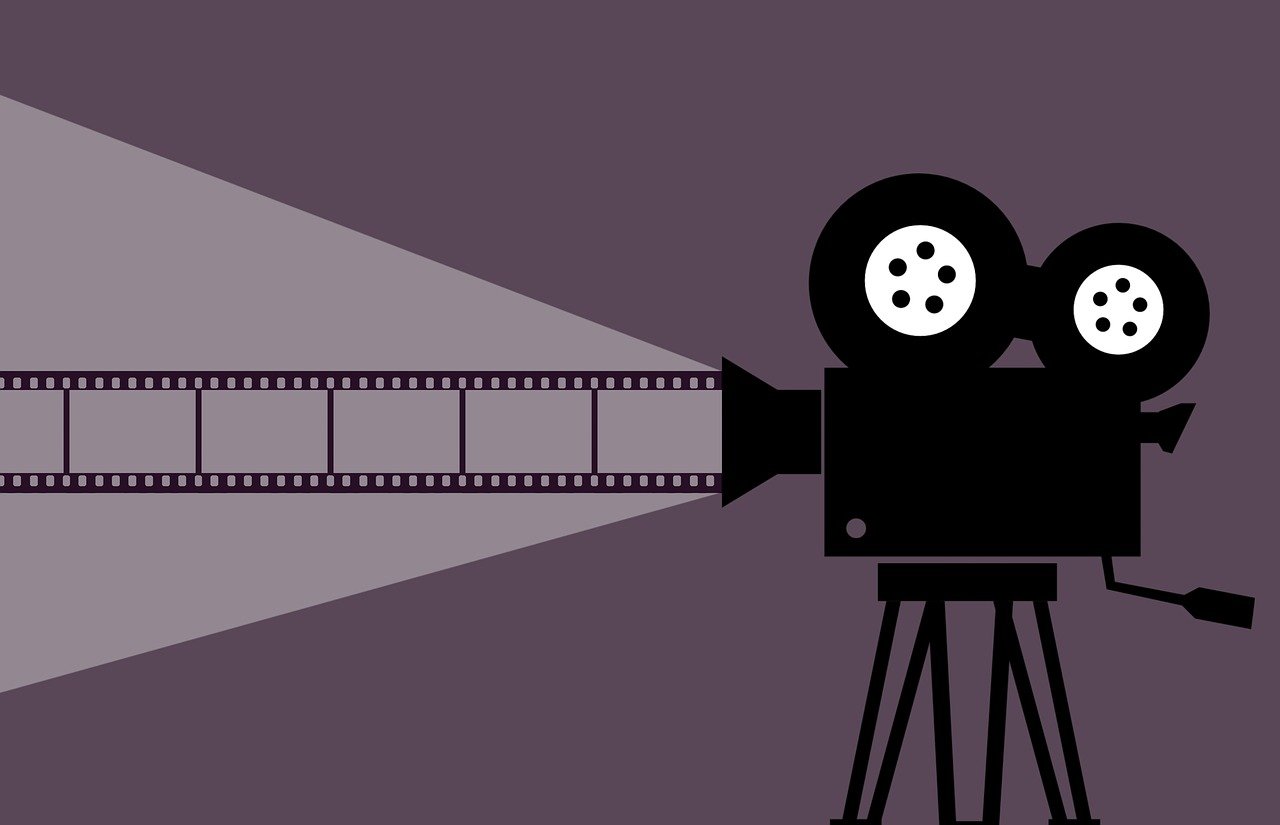 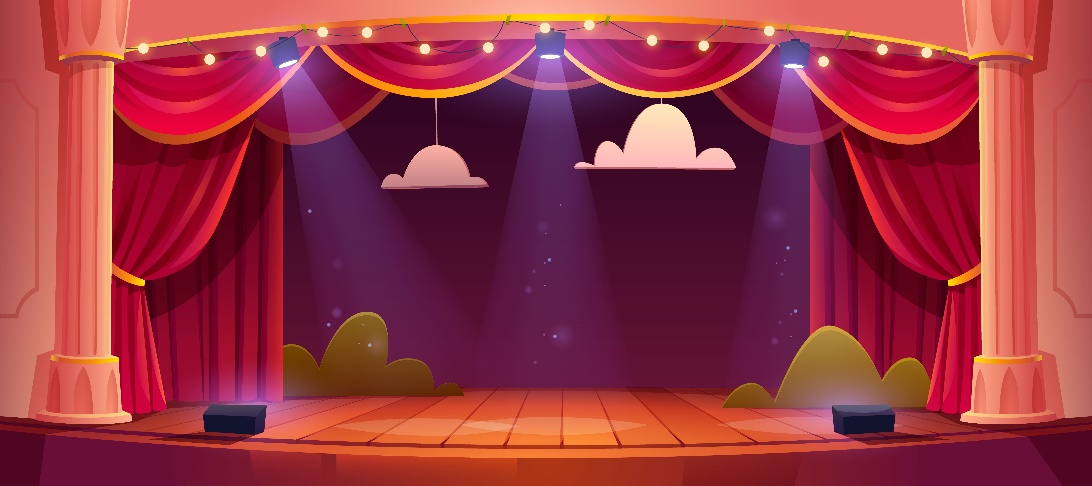 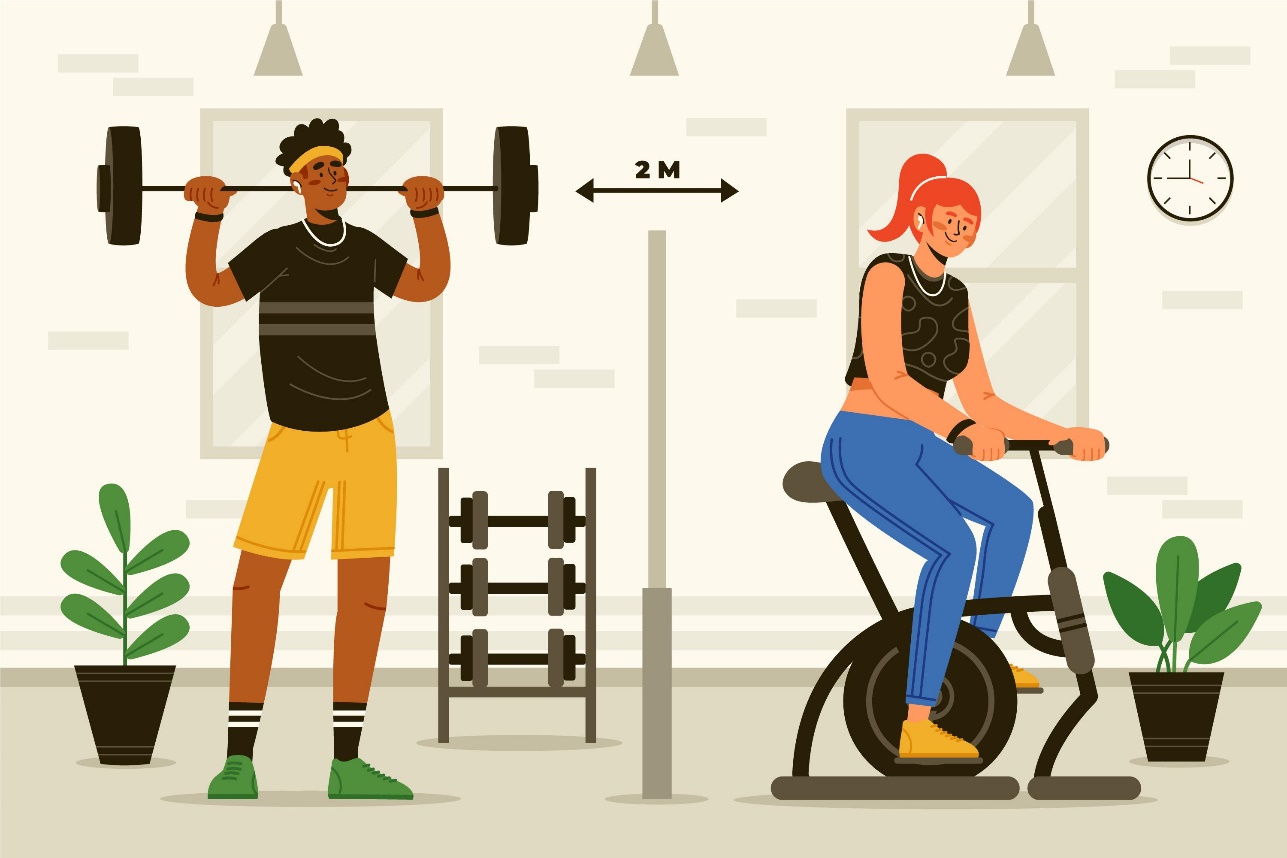 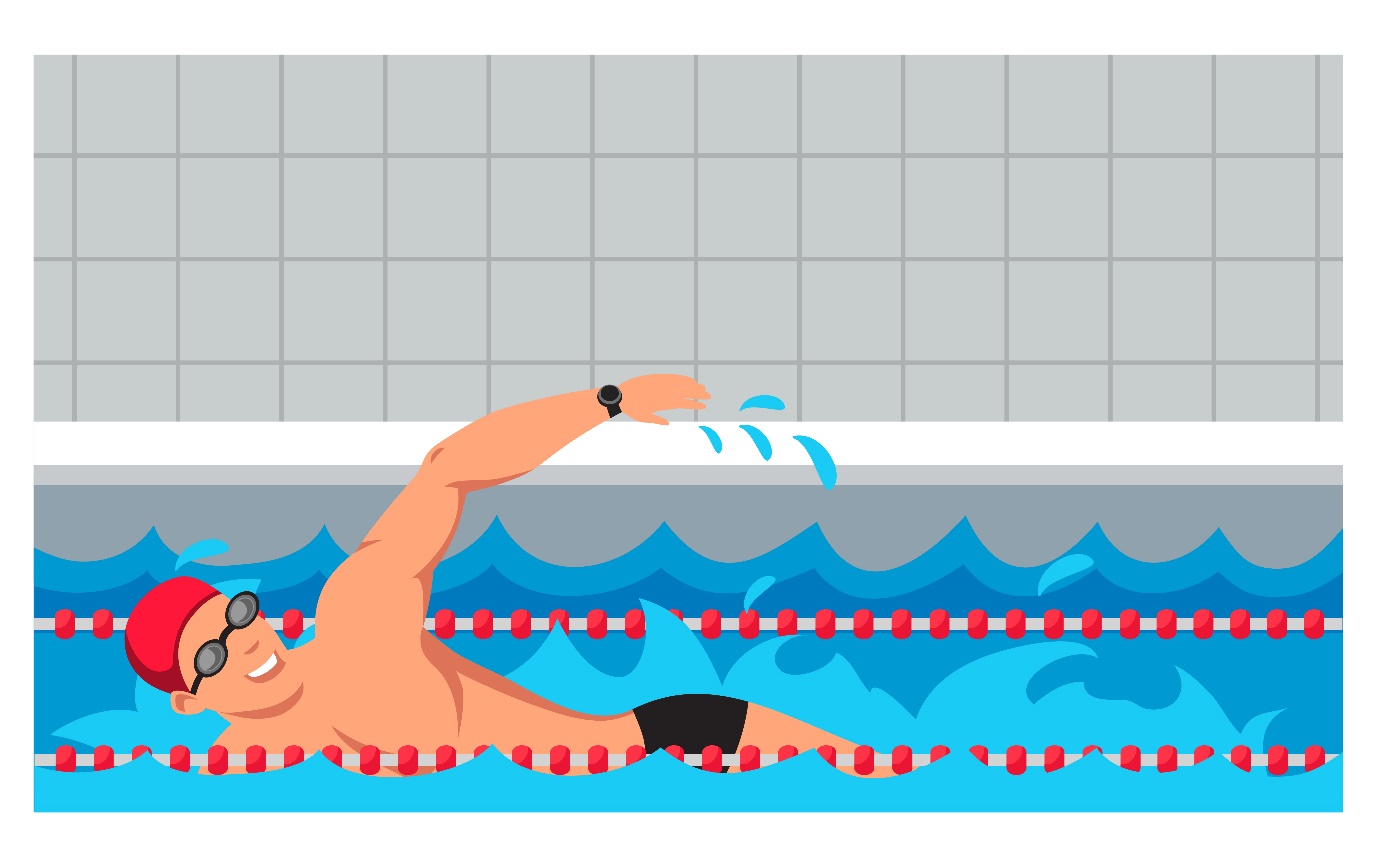 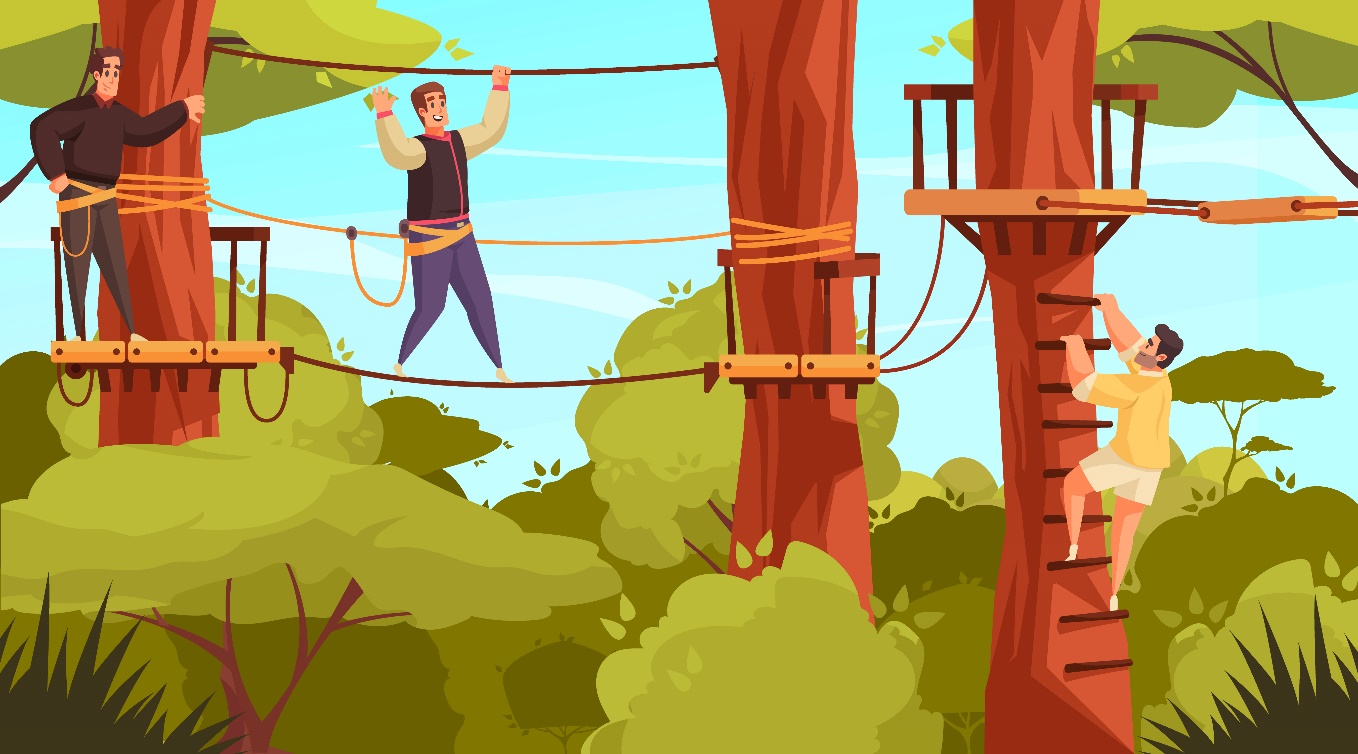 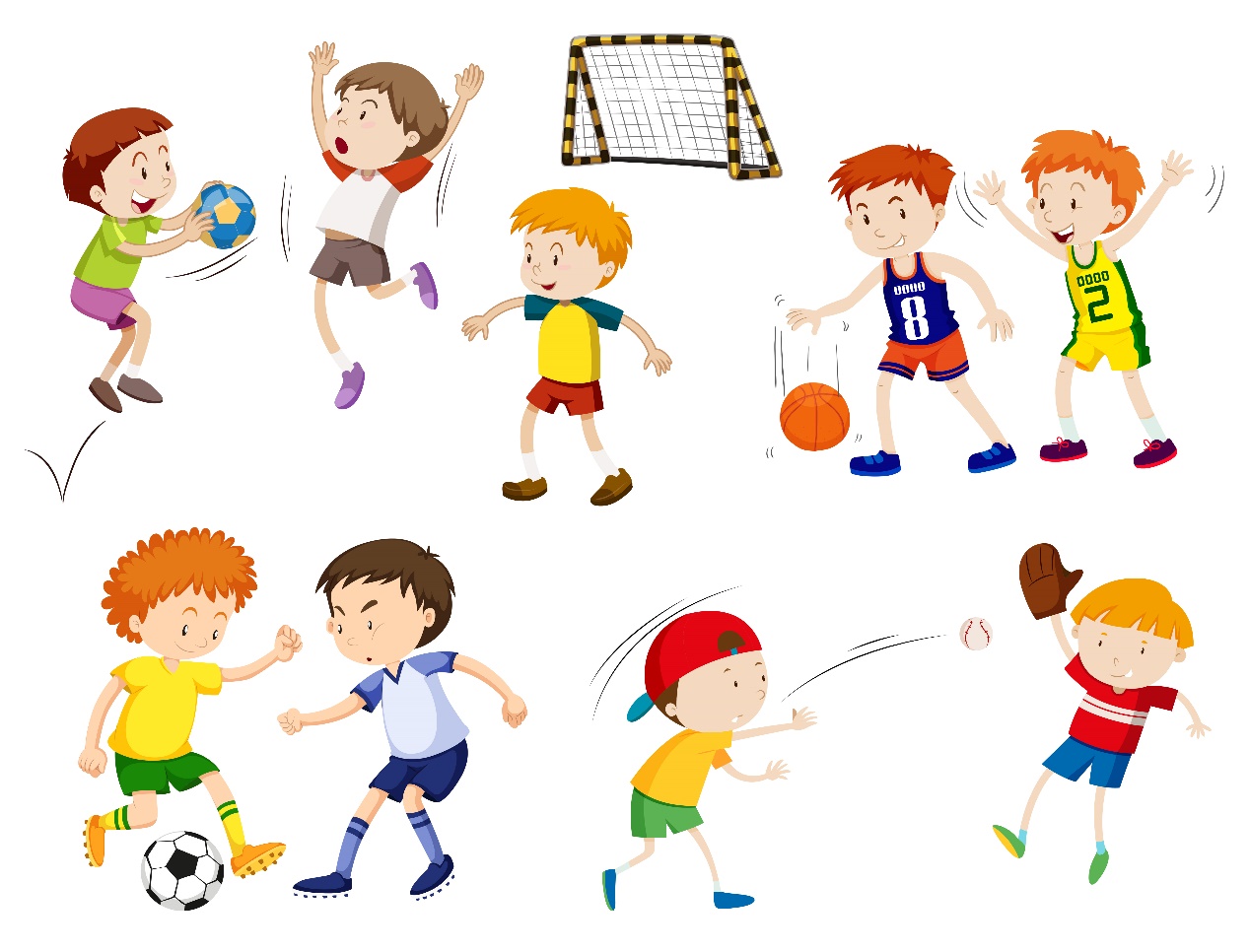 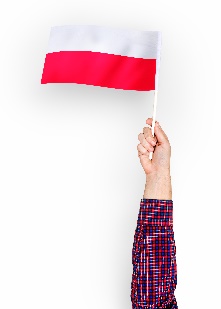 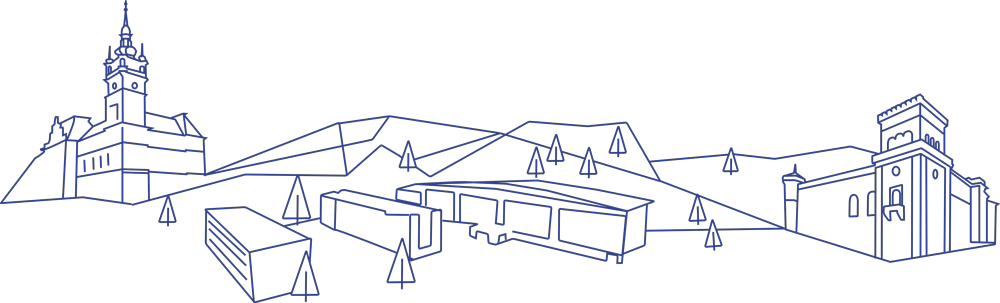 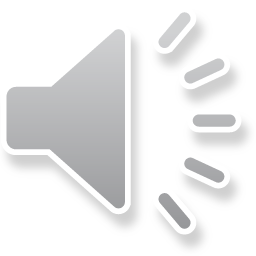 www.ubb.edu.pl
Lekcja 15. Czas wolny
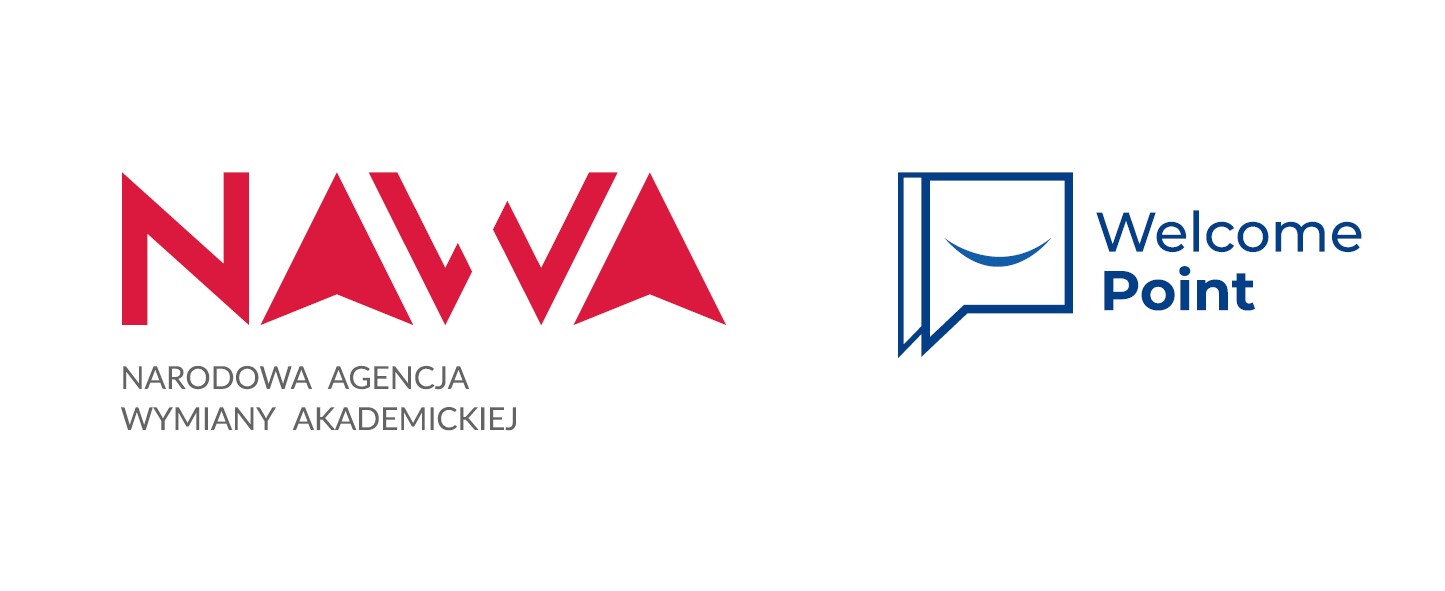 I wiele więcej atrakcji 
znajdziesz w Bielsku-Białej!  
And many more attractions you will find in Bielsko-Biała!
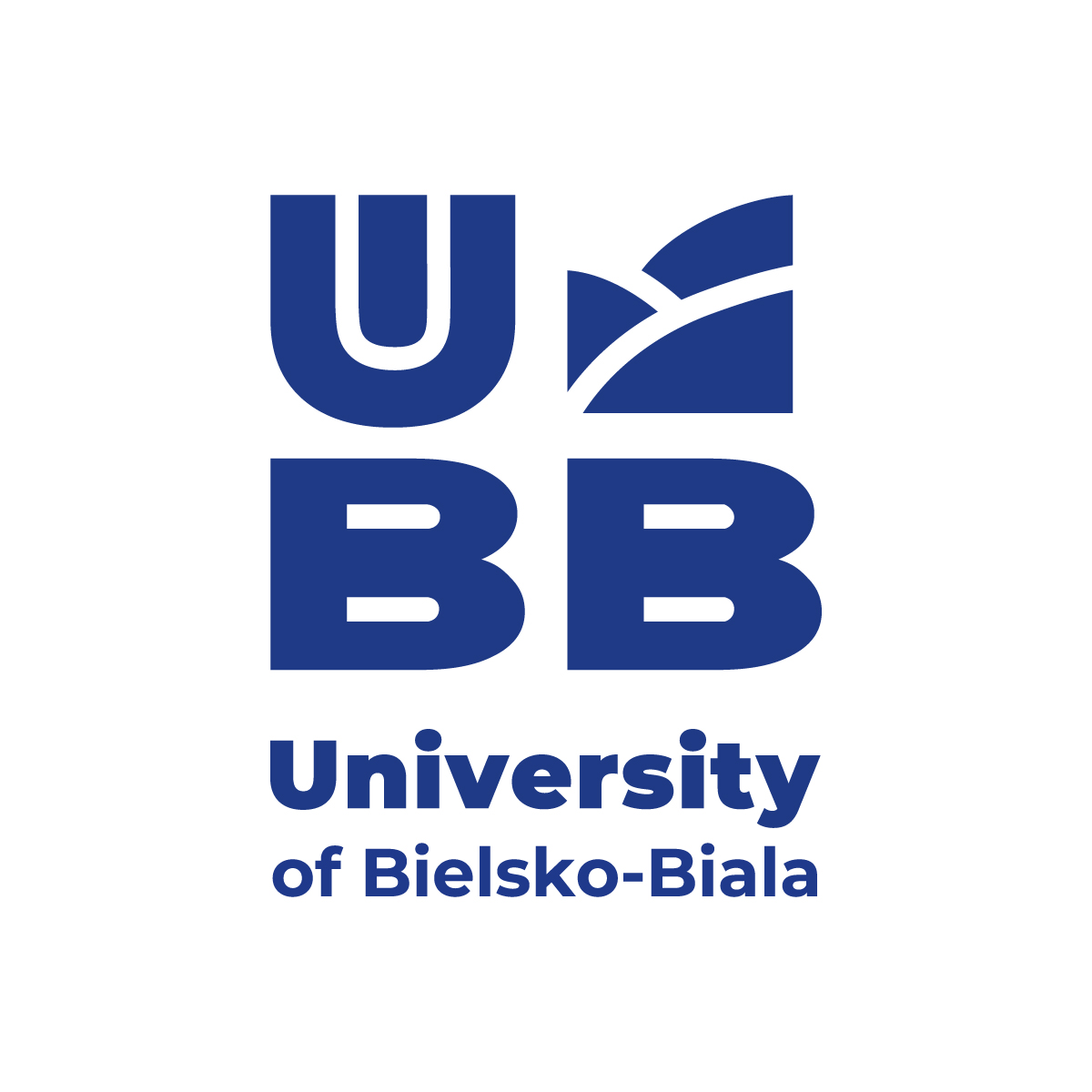 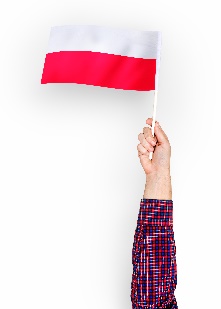 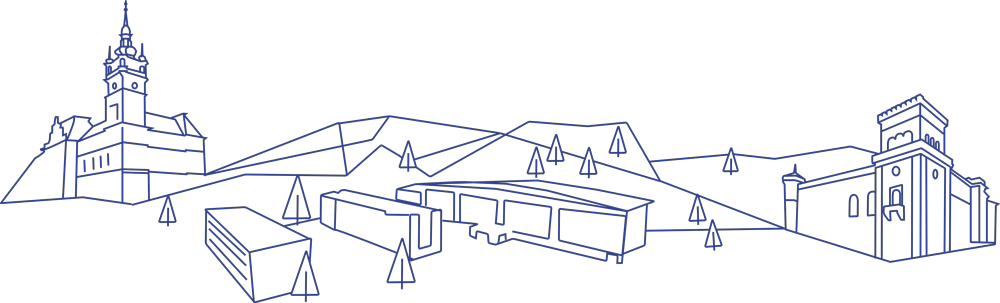 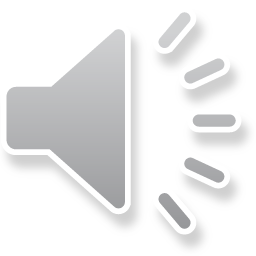 www.ubb.edu.pl
Lekcja 15. Czas wolny
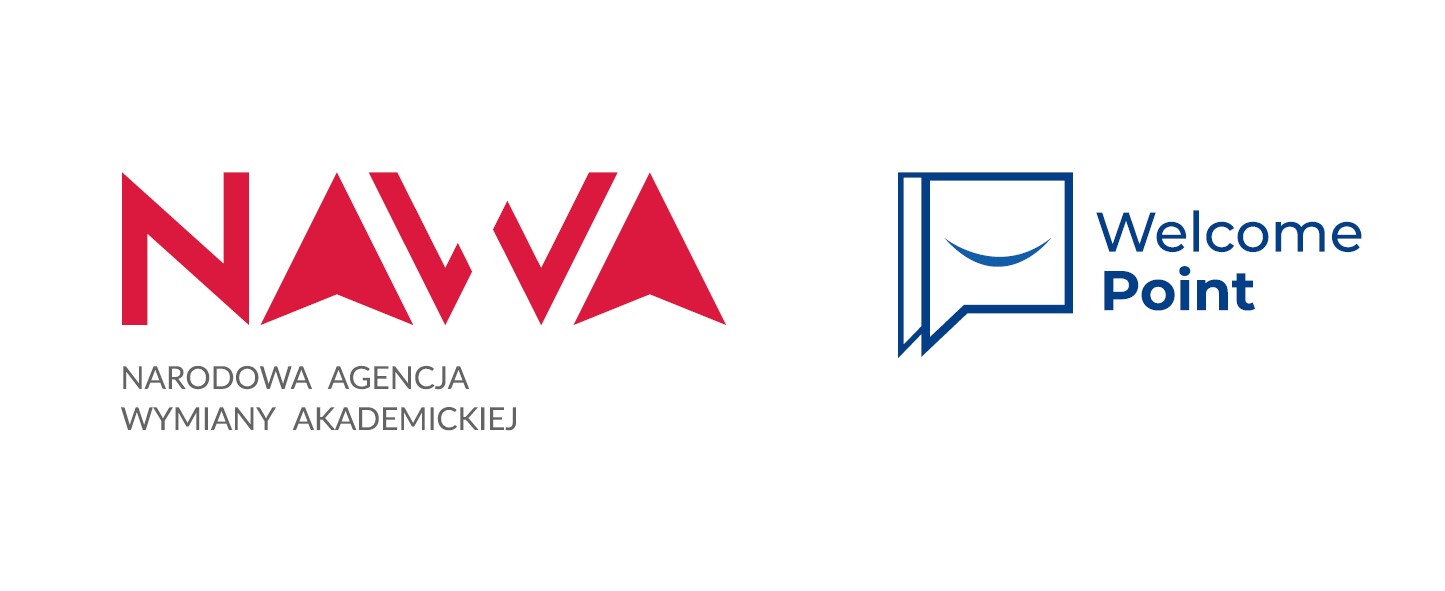 Propozycja spotkania – nieoficjalnieMeeting proposals – unofficially
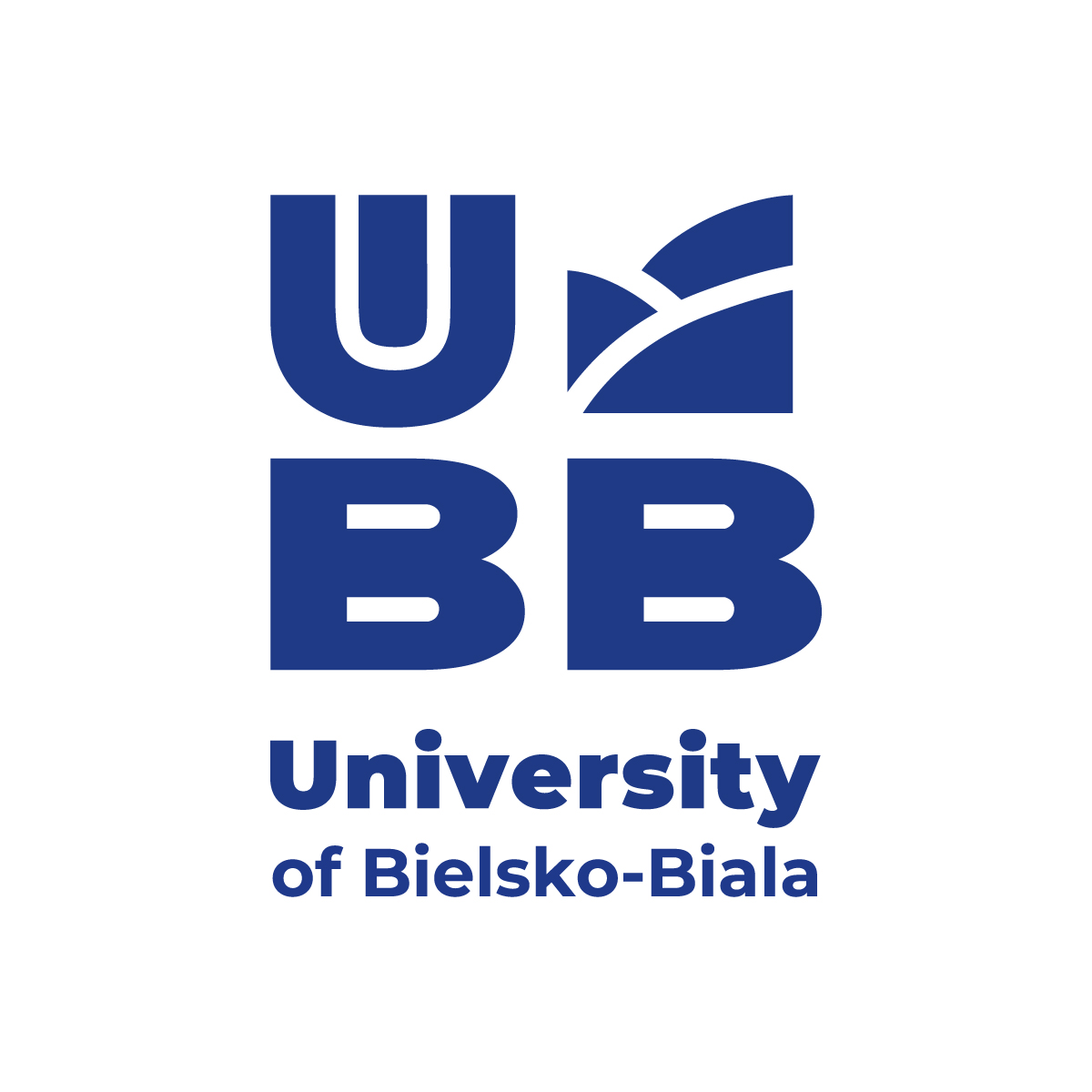 Może pójdziemy do…
kawiarni? 
kina?
Może pójdziemy… 
Shall we go…
Może pójdziemy na…
kawę? 
deser?
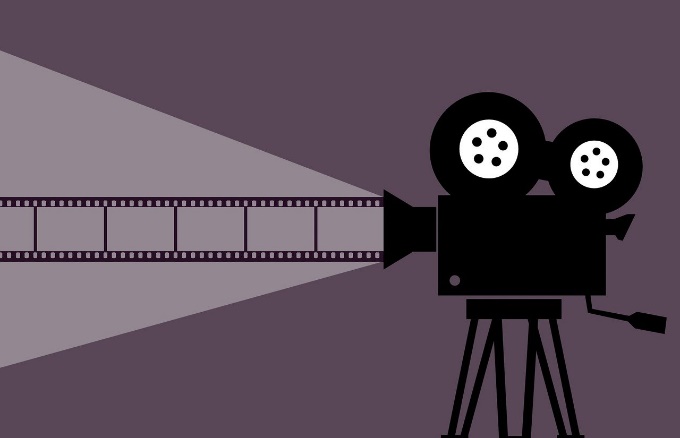 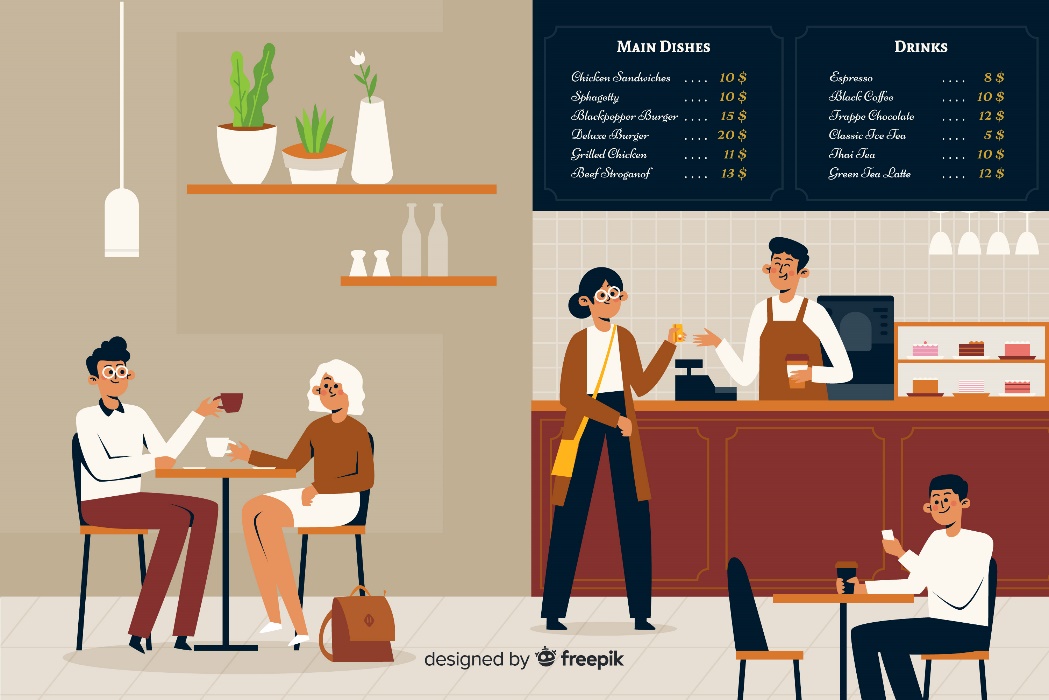 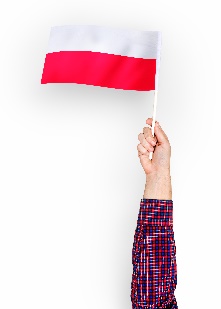 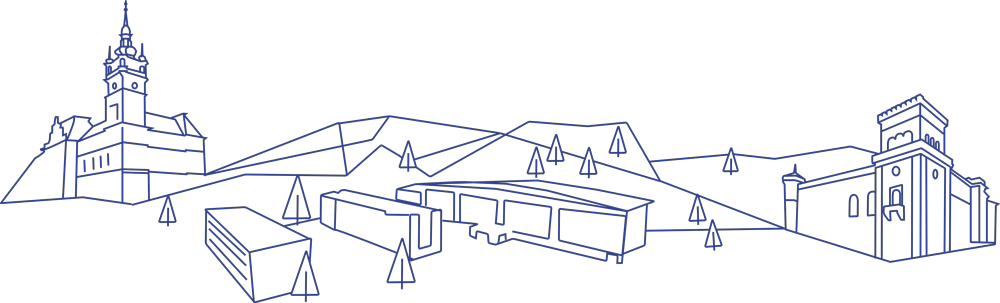 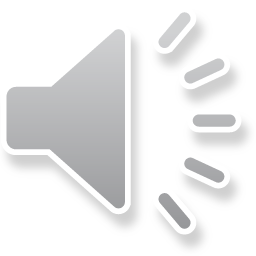 www.ubb.edu.pl
Lekcja 15. Czas wolny
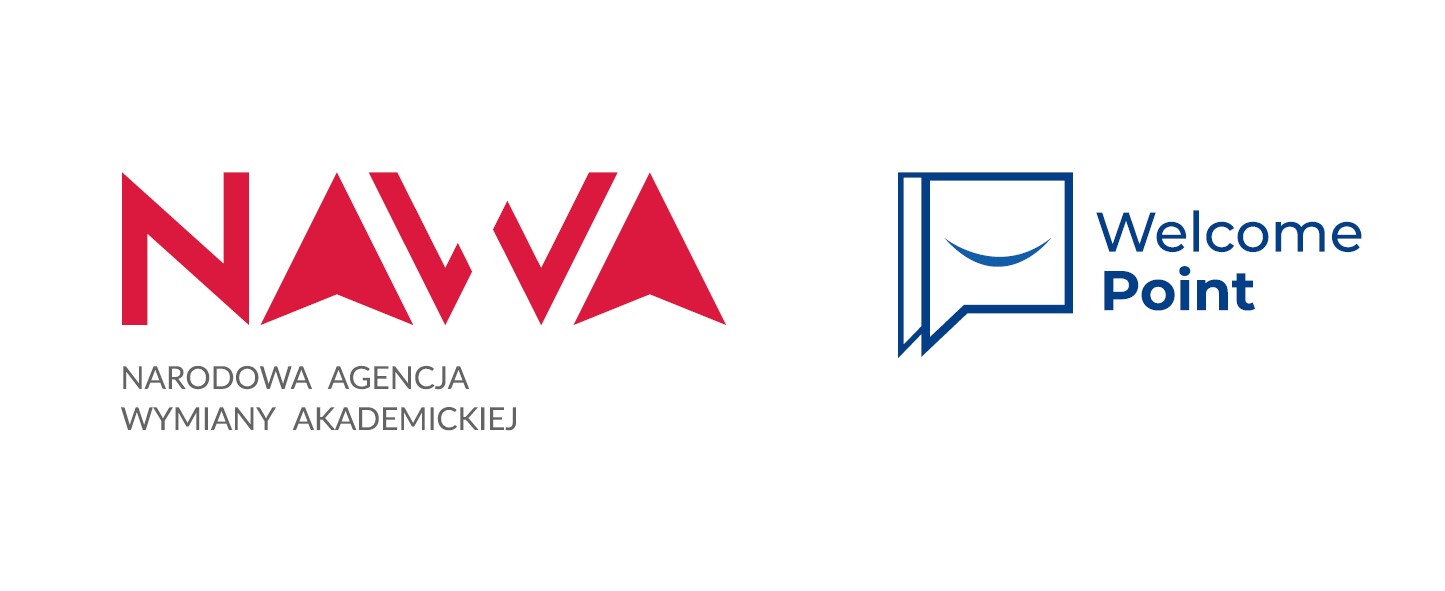 Propozycja spotkania – nieoficjalnieMeeting proposals – unofficially
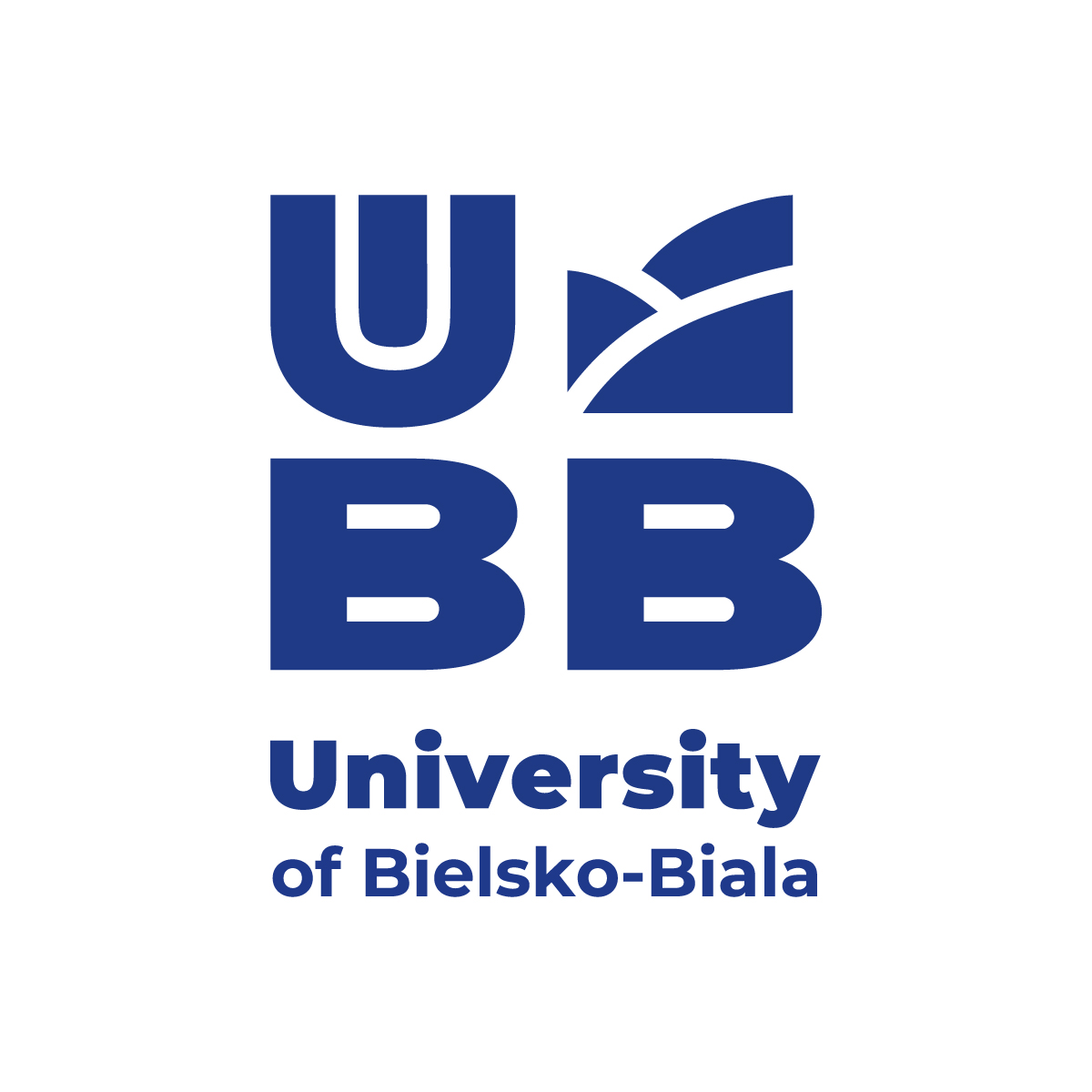 Czy masz ochotę na…
Would you like…

Czy masz ochotę na…
kawę?
deser?
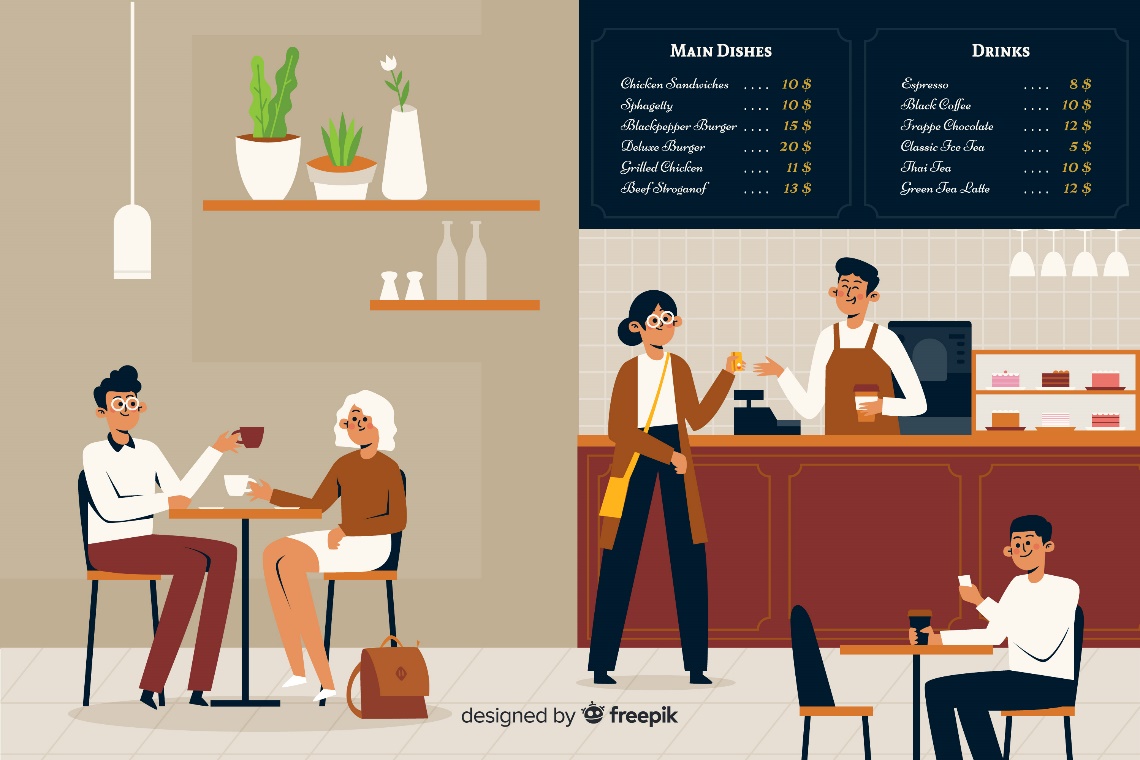 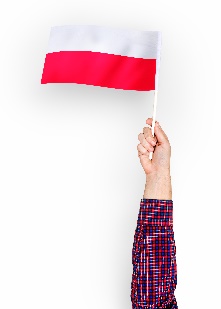 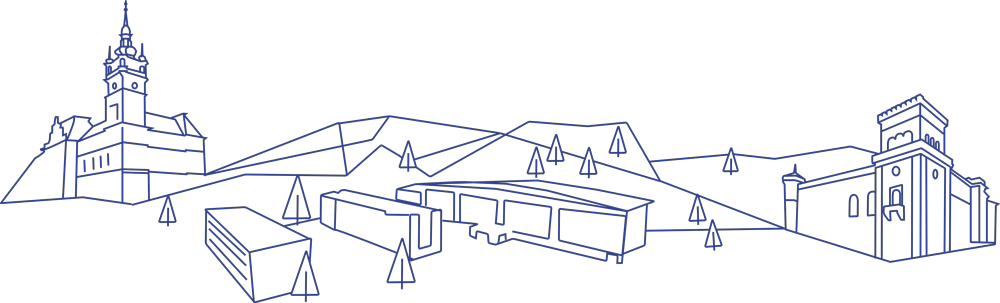 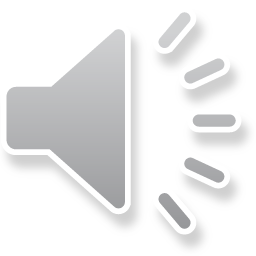 www.ubb.edu.pl
Lekcja 15. Czas wolny
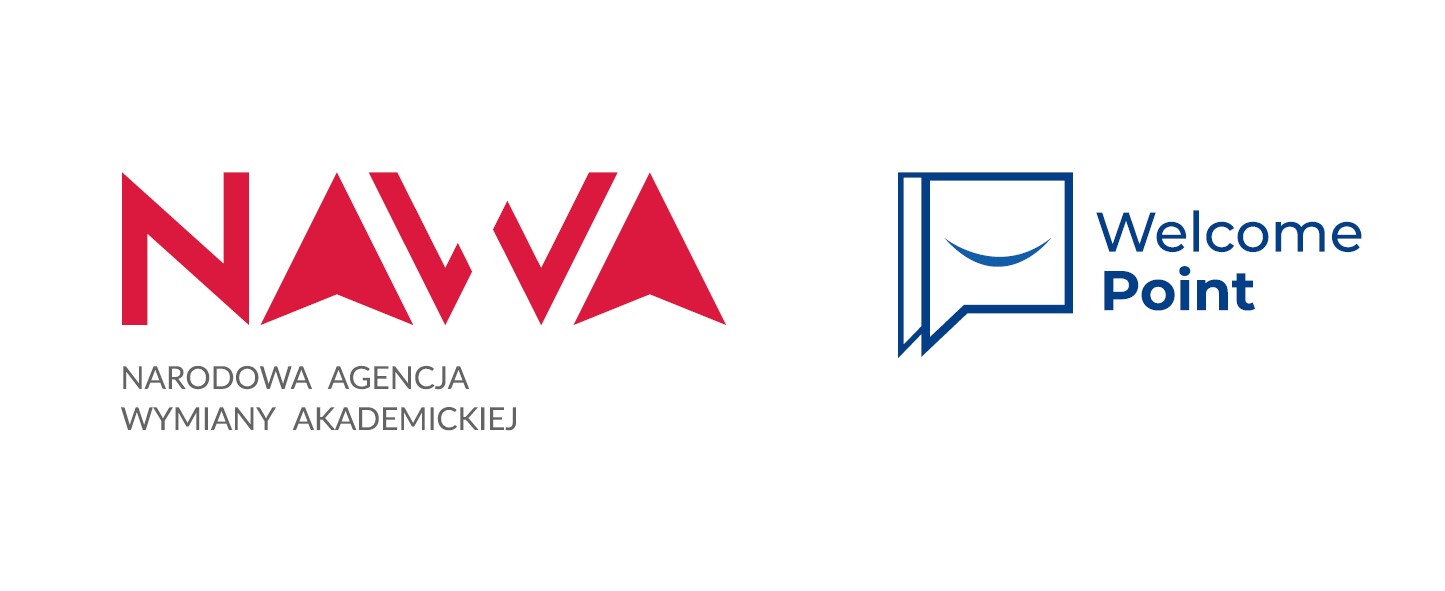 Przyjmowanie propozycjiAccepting proposals
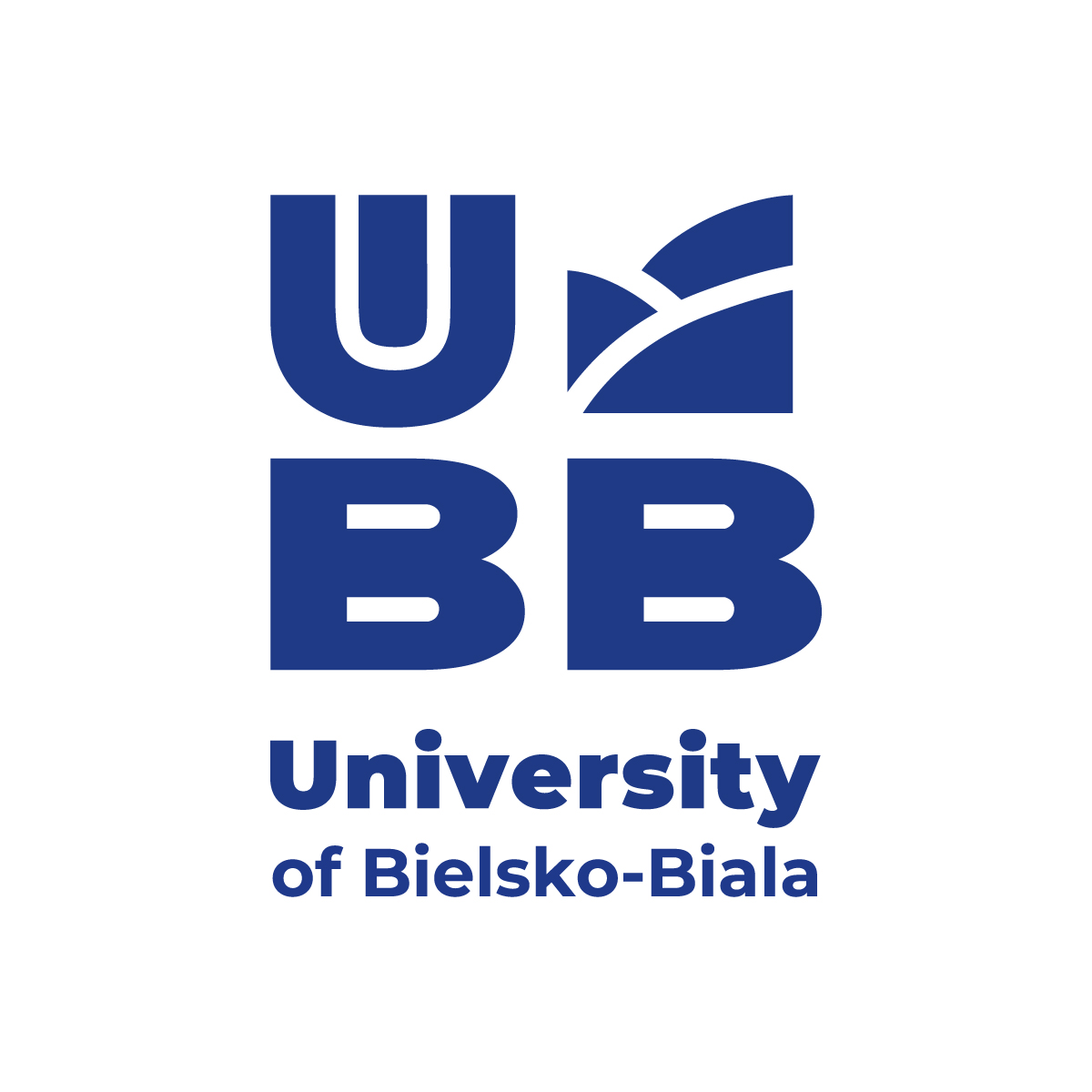 Tak, 
yes,
bardzo chętnie!
with pleasure!
brzmi świetnie!
sounds great!
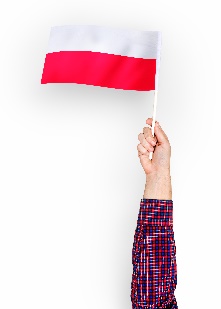 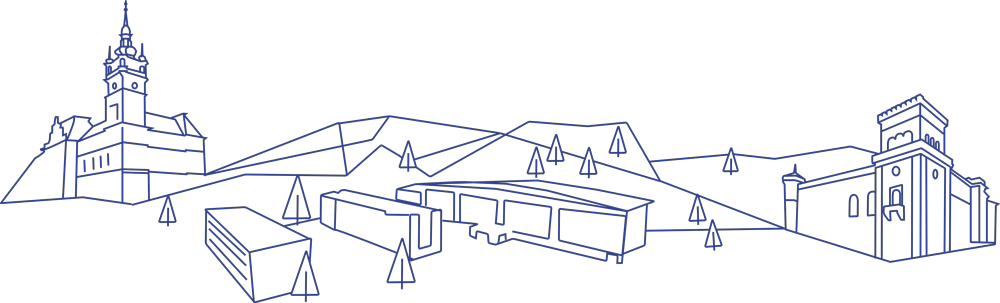 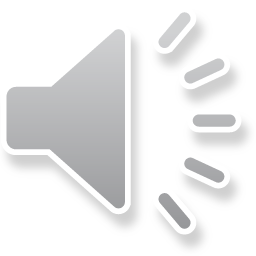 www.ubb.edu.pl
Lekcja 15. Czas wolny
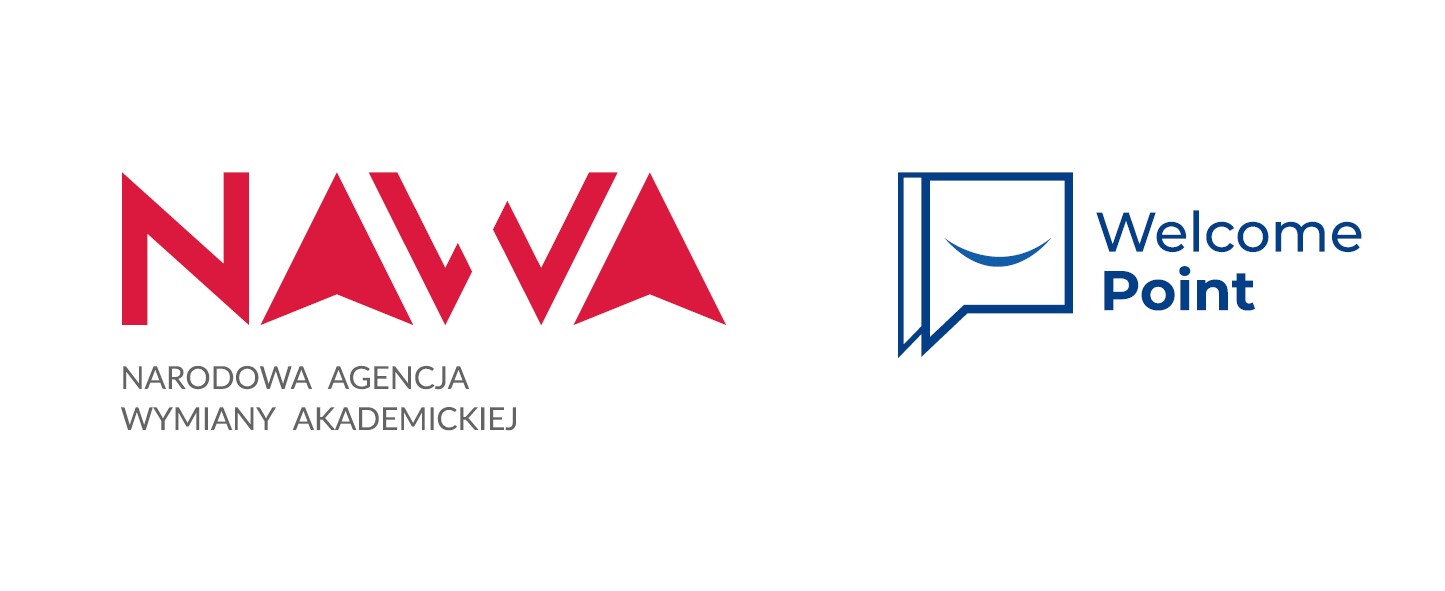 Odrzucanie propozycjiRejecting proposals
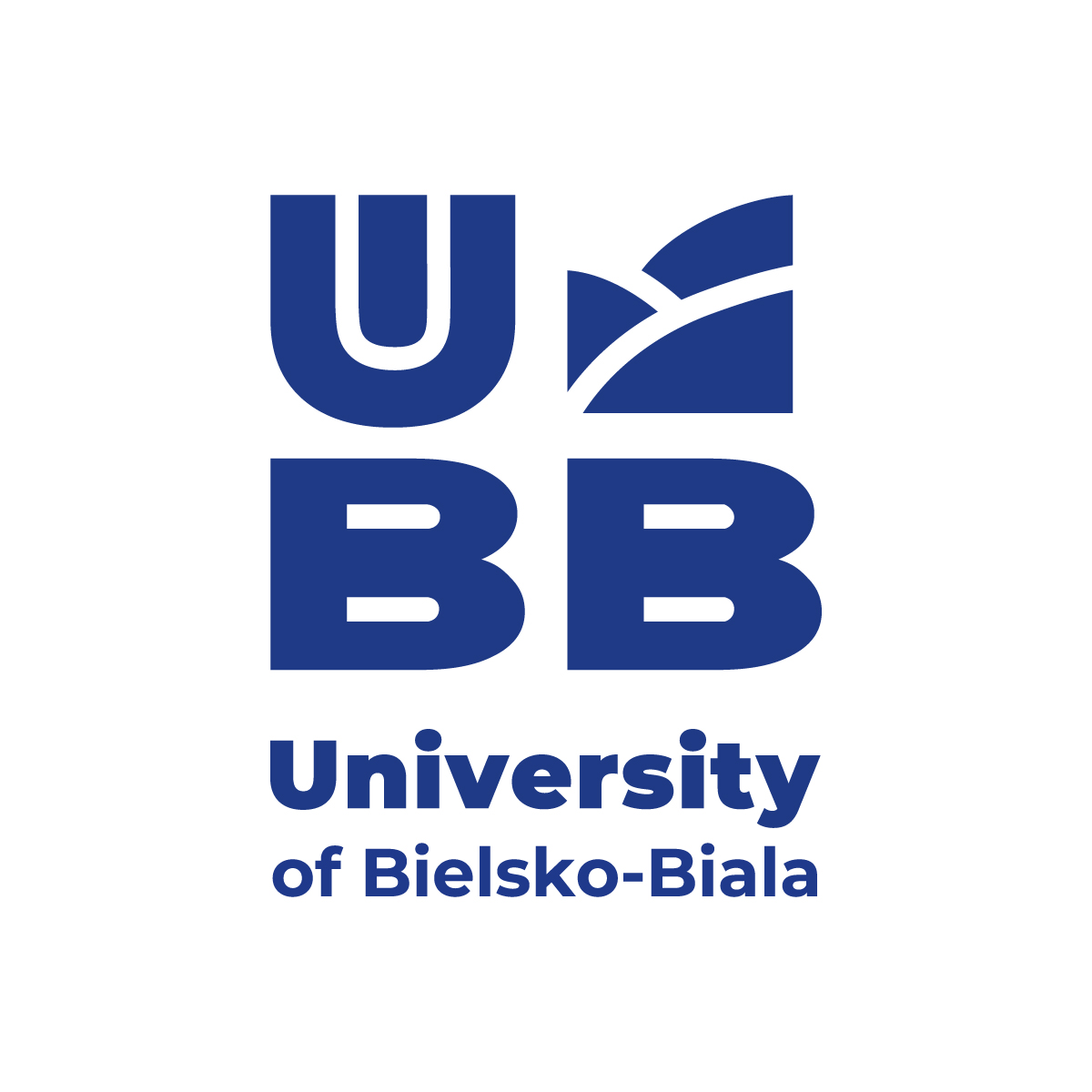 Nie, 
no,
niestety nie dam rady!
sorry I can not!
przepraszam, jestem zajęta (kobieta)/ zajęty (mężczyzna)
I'm sorry. I'm busy
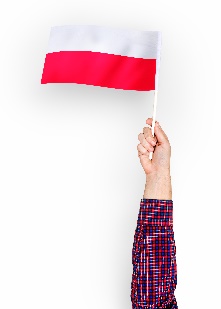 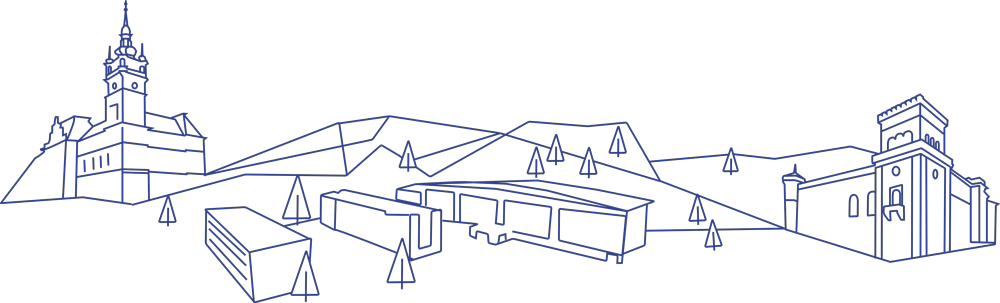 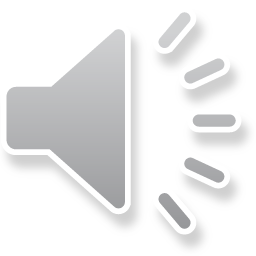 www.ubb.edu.pl
Lekcja 15. Czas wolny
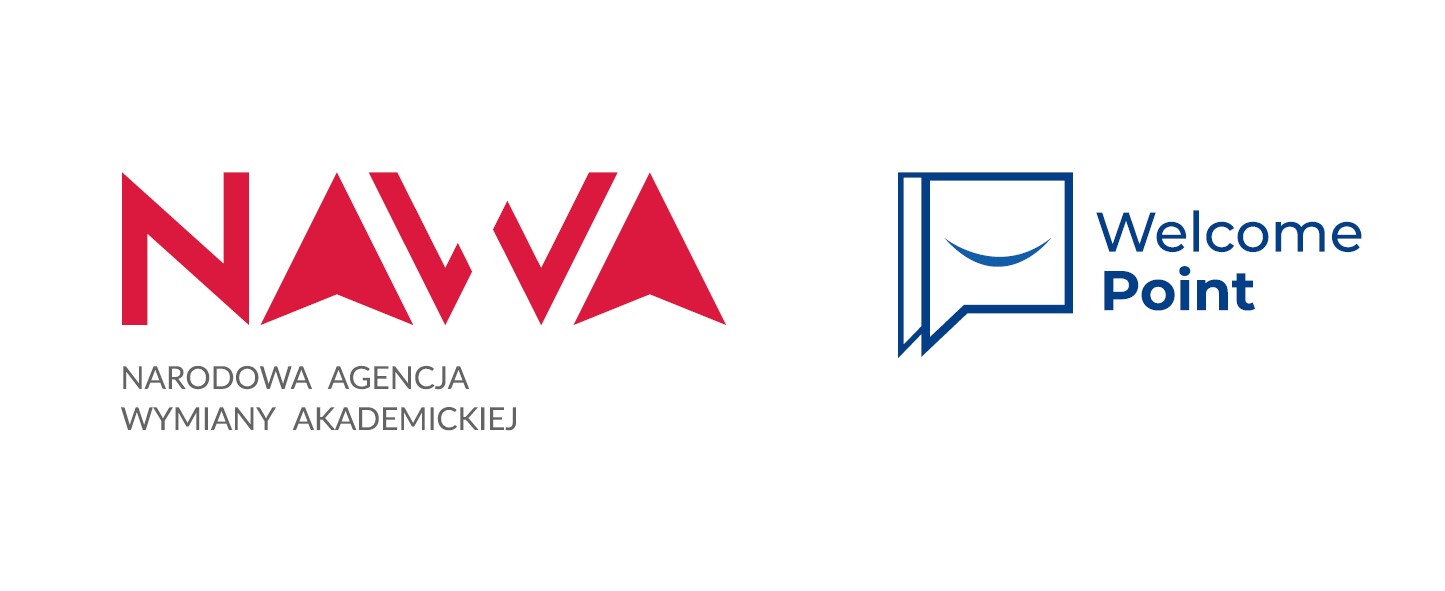 Szybka powtórkaQuick review
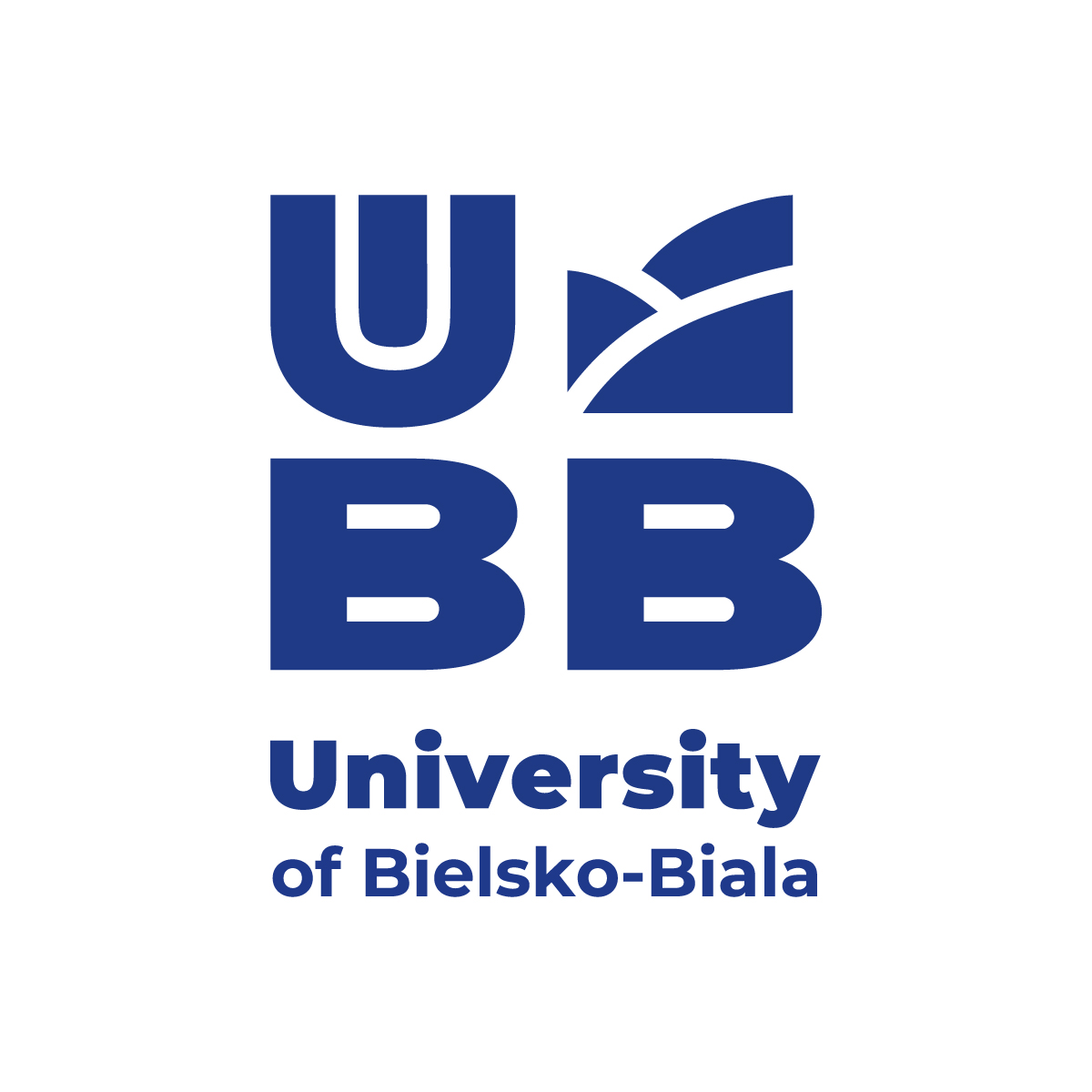 Co lubisz robić w wolnym czasie?
(W wolnym czasie) lubię… ćwiczyć, grać w piłkę, jeździć na rowerze.
Lubię też tańczyć i chodzić do teatru.

Może pójdziemy do kina? / do kawiarni? 
Tak, bardzo chętnie! 
Nie, niestety nie dam rady!
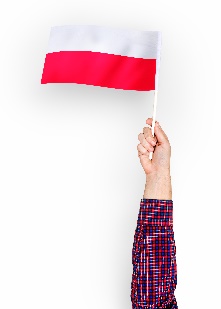 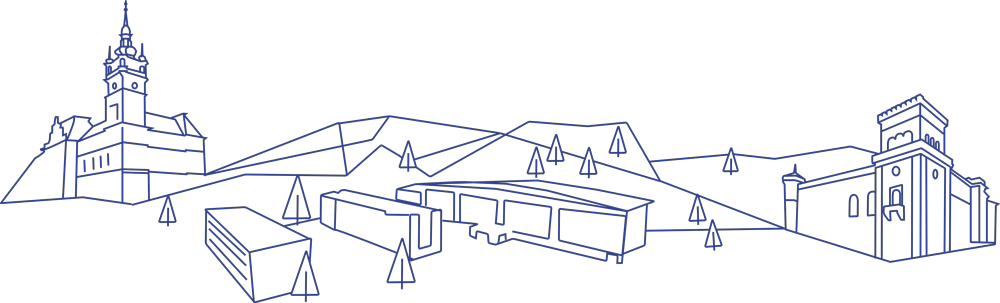 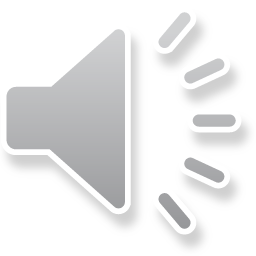 www.ubb.edu.pl
Lekcja 15. Czas wolny
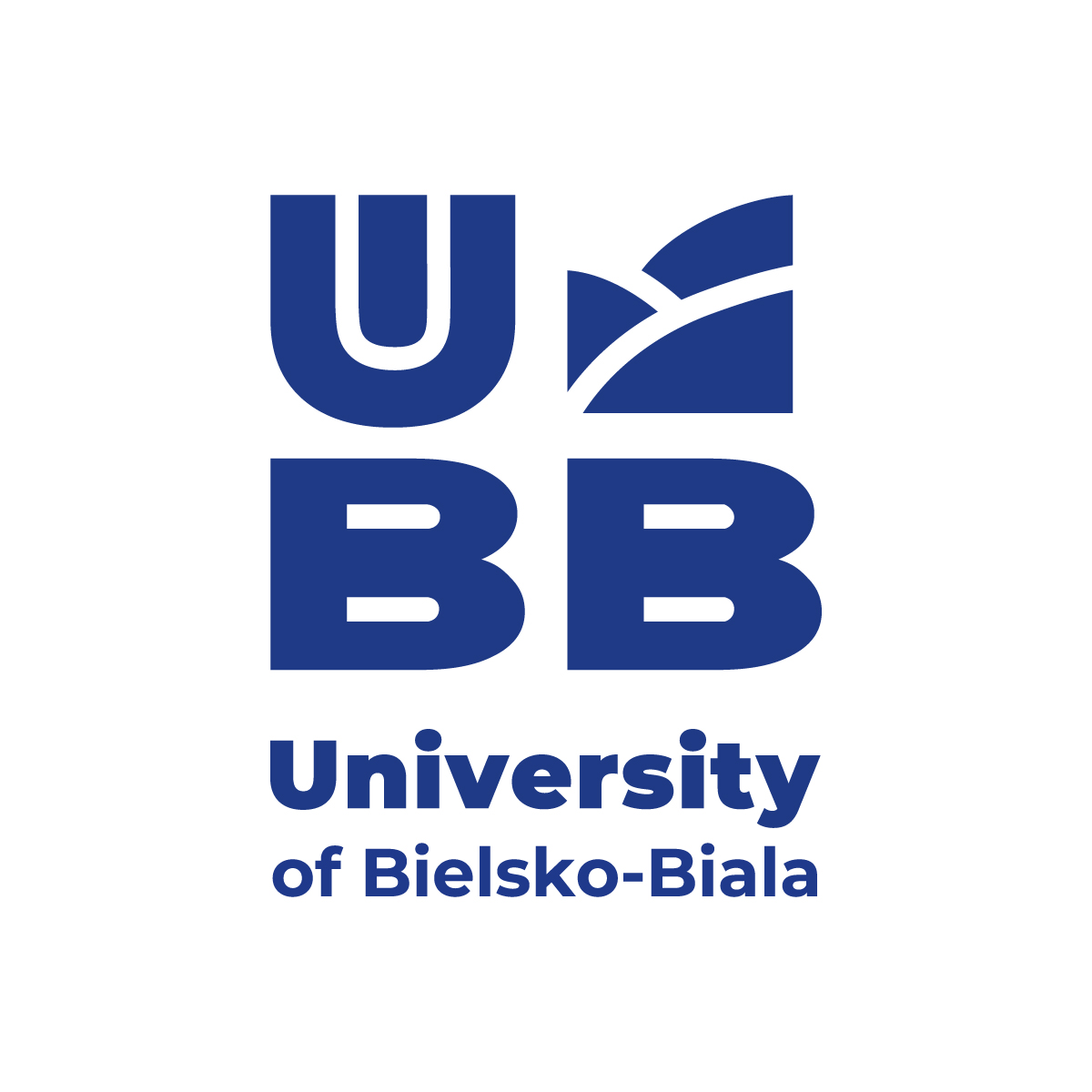 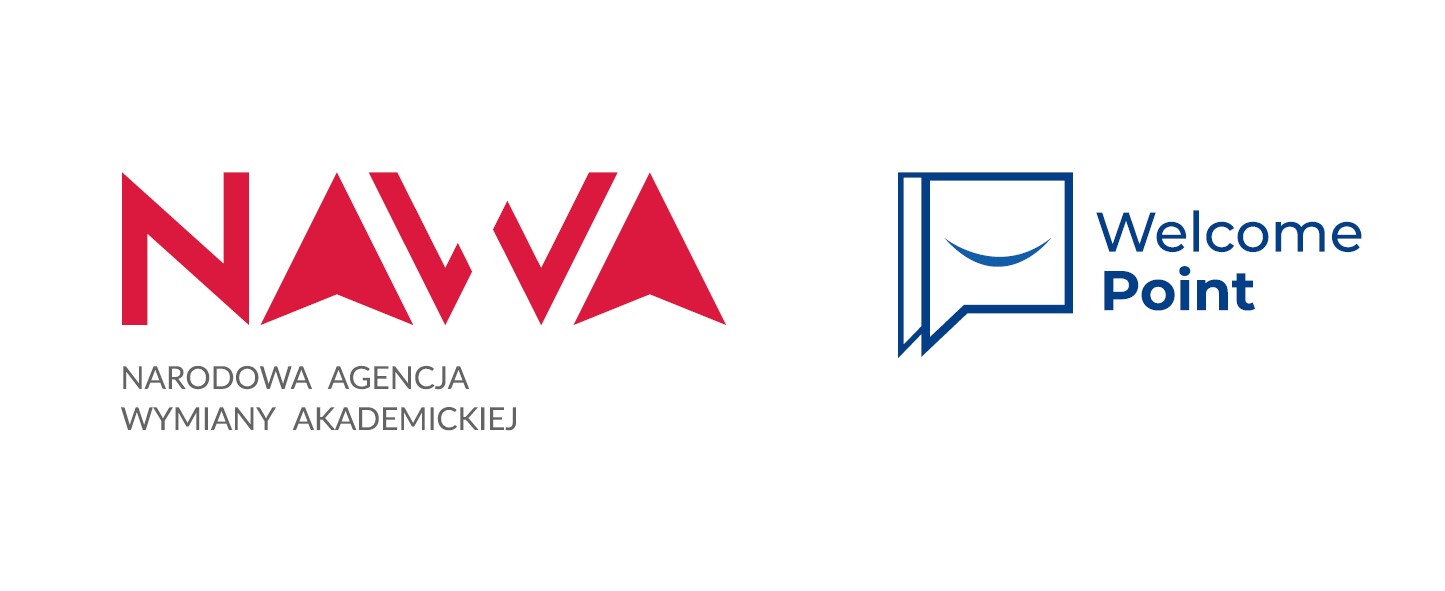 Dziękuję za wspólną lekcję!
Thank you for the lesson together!


Wszystkie zdjęcia i ilustracje pochodzą z <a href="http://www.freepik.com">. 
Dokładny spis dostępny jest na stronie: www.ubb.edu.pl/en.
All pictures and illustrations come from <a href="http://www.freepik.com">.
 The detailed list available on the website: www.ubb.edu.pl/en.
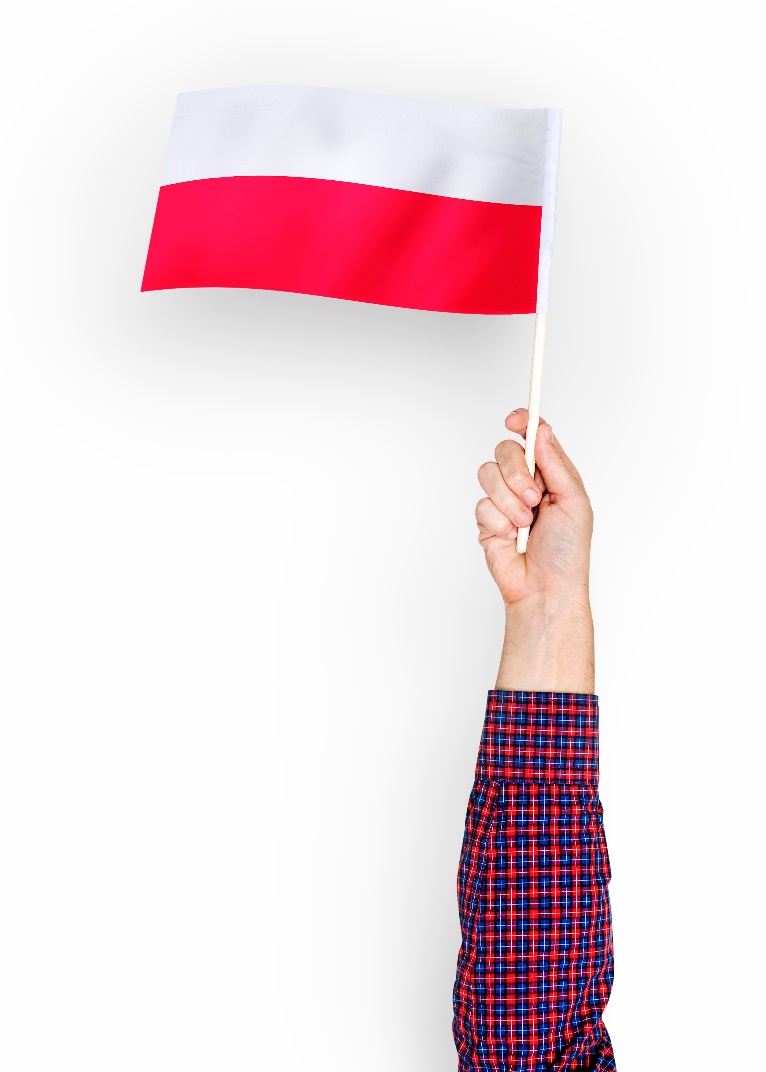 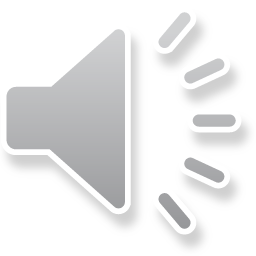